Manufacturing Processes 1
8/31/2014
Course Data Catalogue
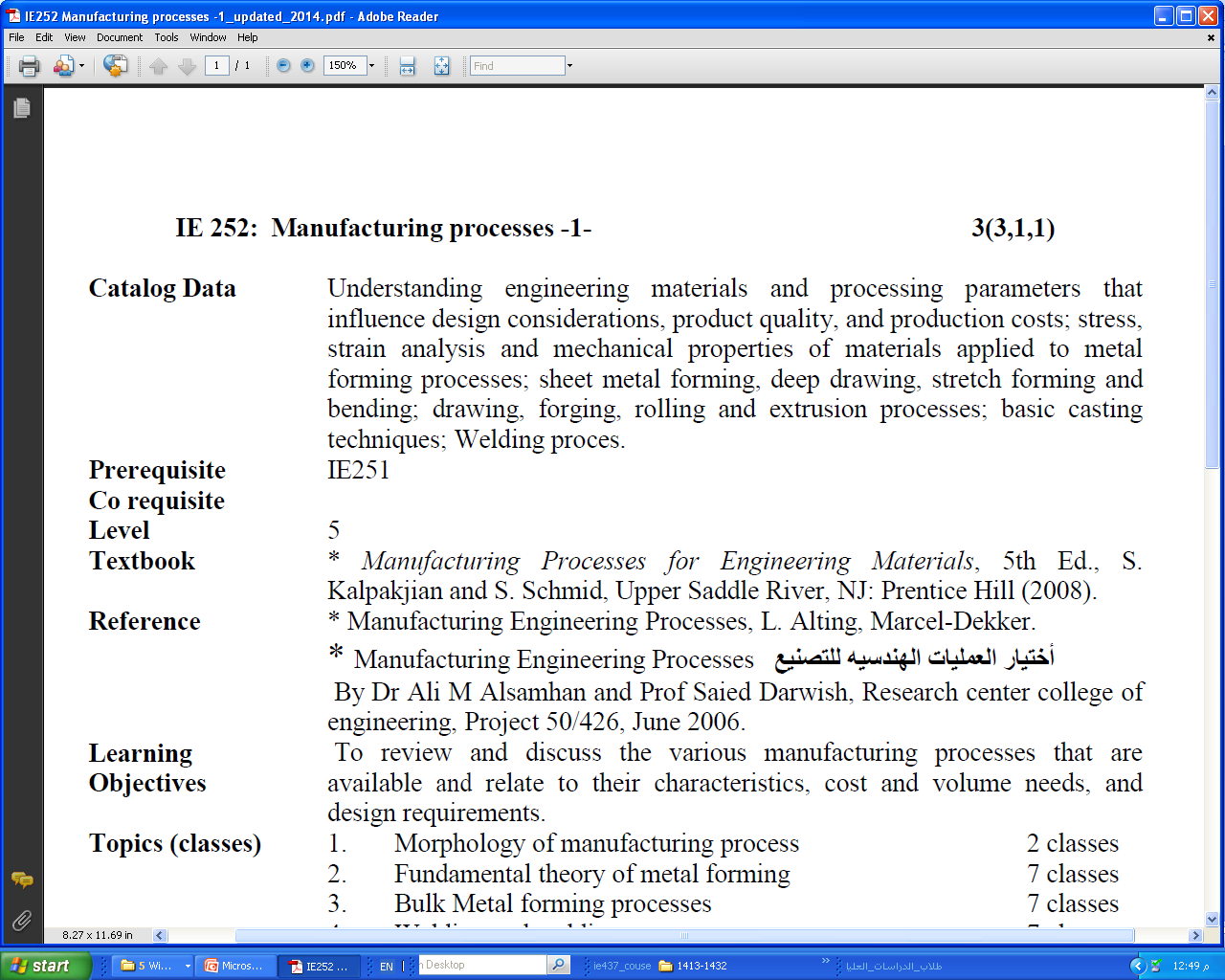 Course Catalogue Data: Manufacturing Process IE252
1
Manufacturing Processes 1
8/31/2014
Course Data Catalogue
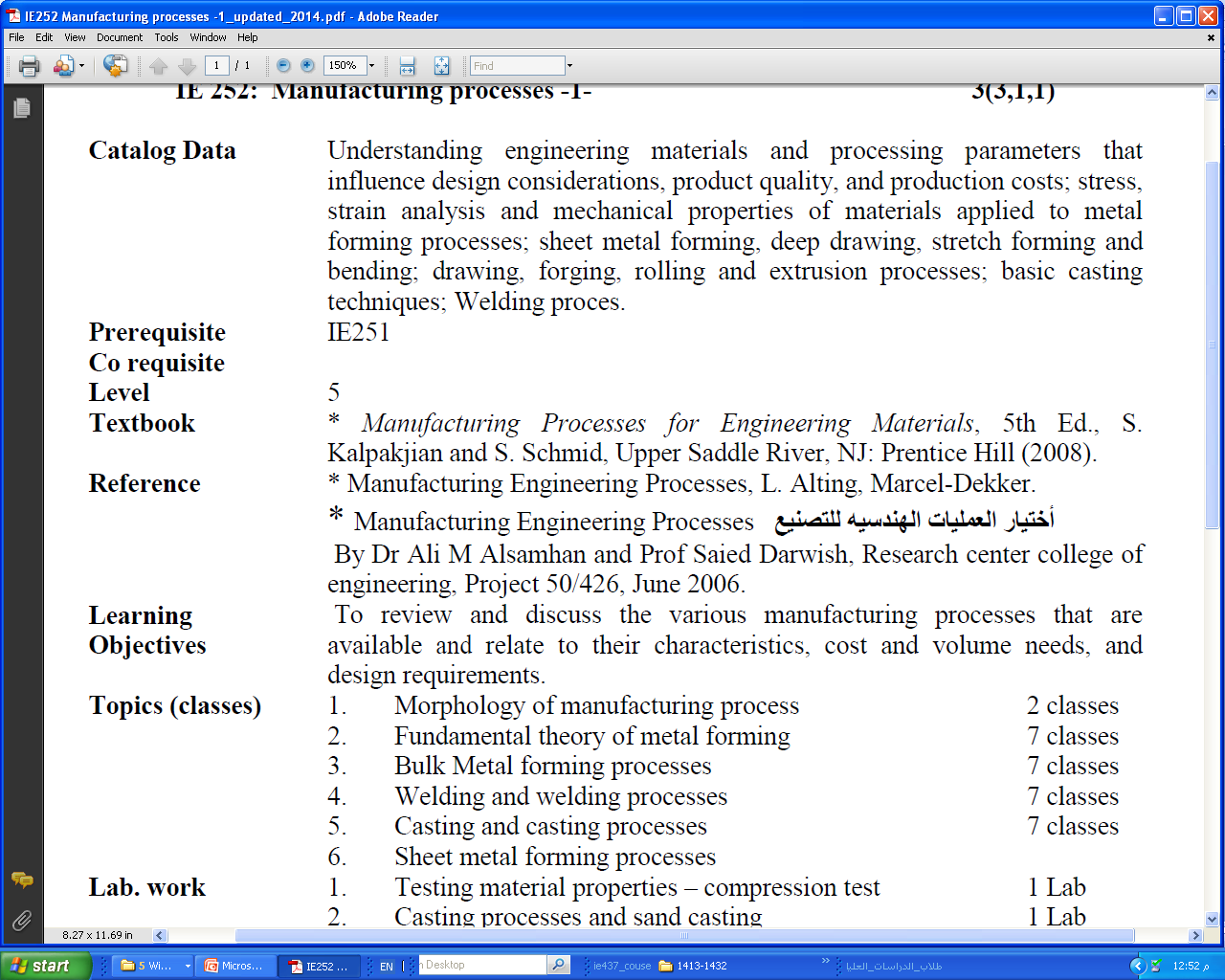 Course Catalogue Data: Manufacturing Process IE252
2
Manufacturing Processes 1
8/31/2014
Course Data Catalogue
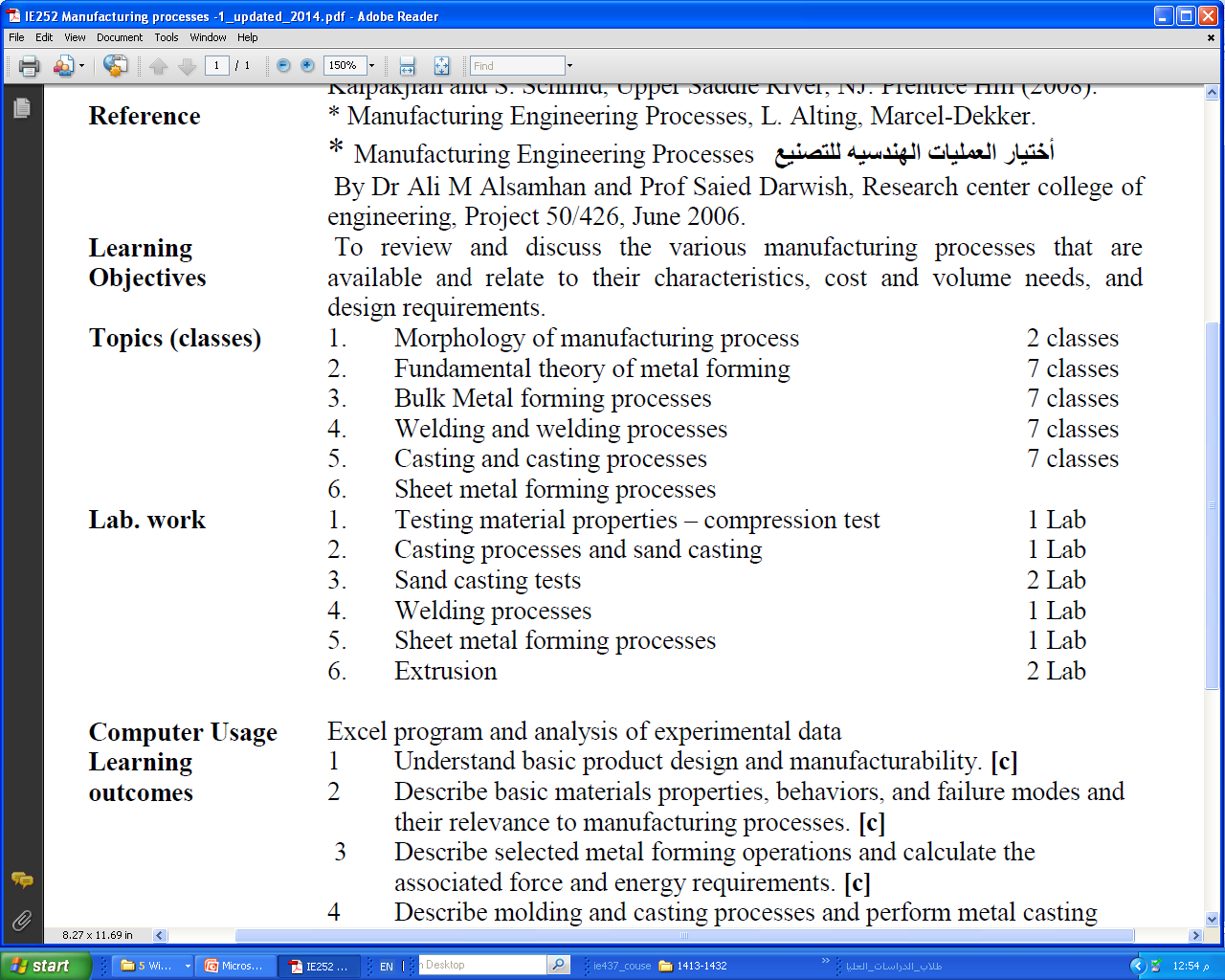 Class Work
Course Catalogue Data: Manufacturing Process IE252
Experimental Work
3
Manufacturing Processes 1
8/31/2014
Course Data Catalogue
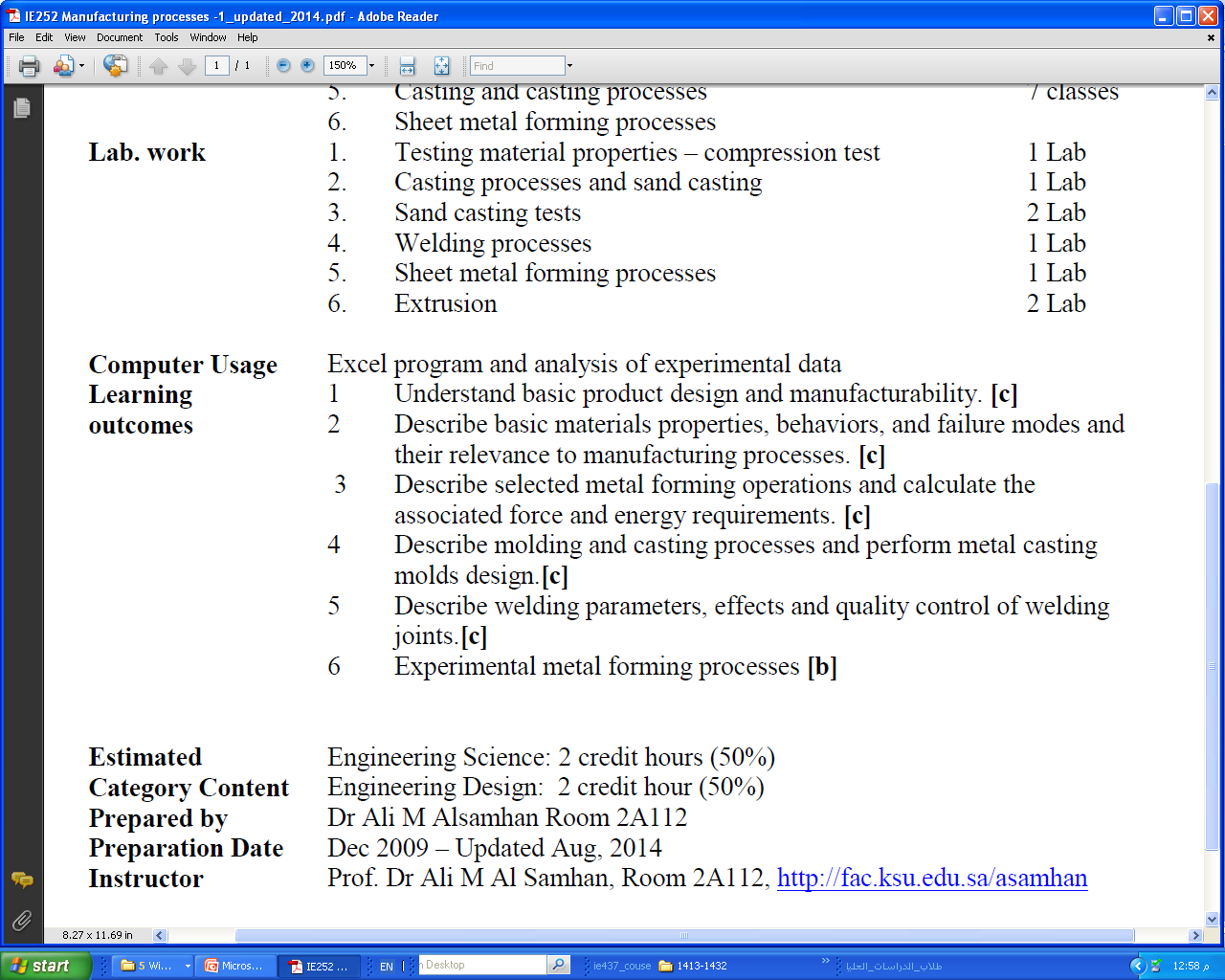 Course Catalogue Data: Manufacturing Process IE252
Course outcomes
4
Manufacturing Processes 1
8/31/2014
Course Data Catalogue
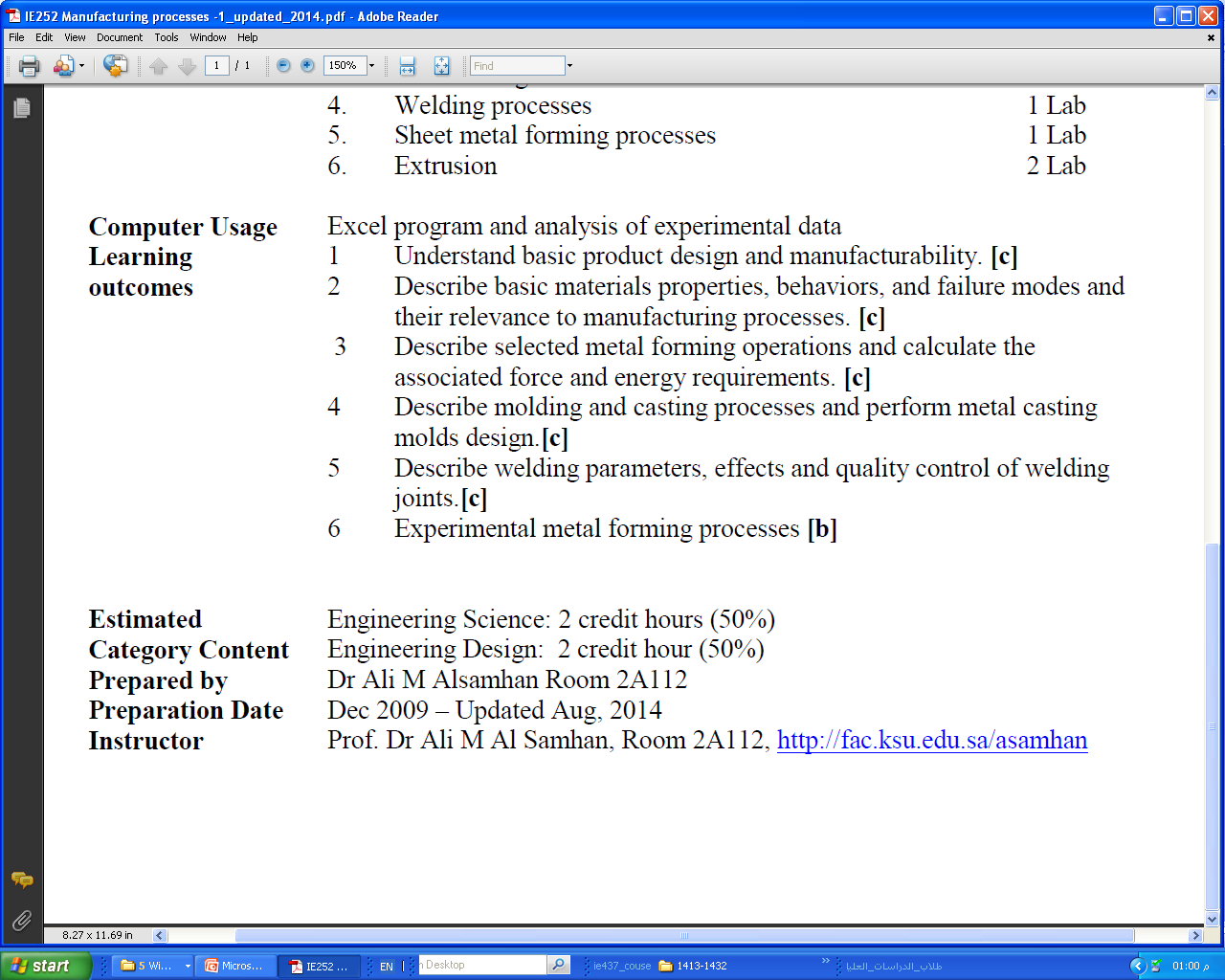 Course Catalogue Data: Manufacturing Process IE252
Course instructor
5
Manufacturing Processes 1- Reference
8/31/2014
Course Data Catalogue
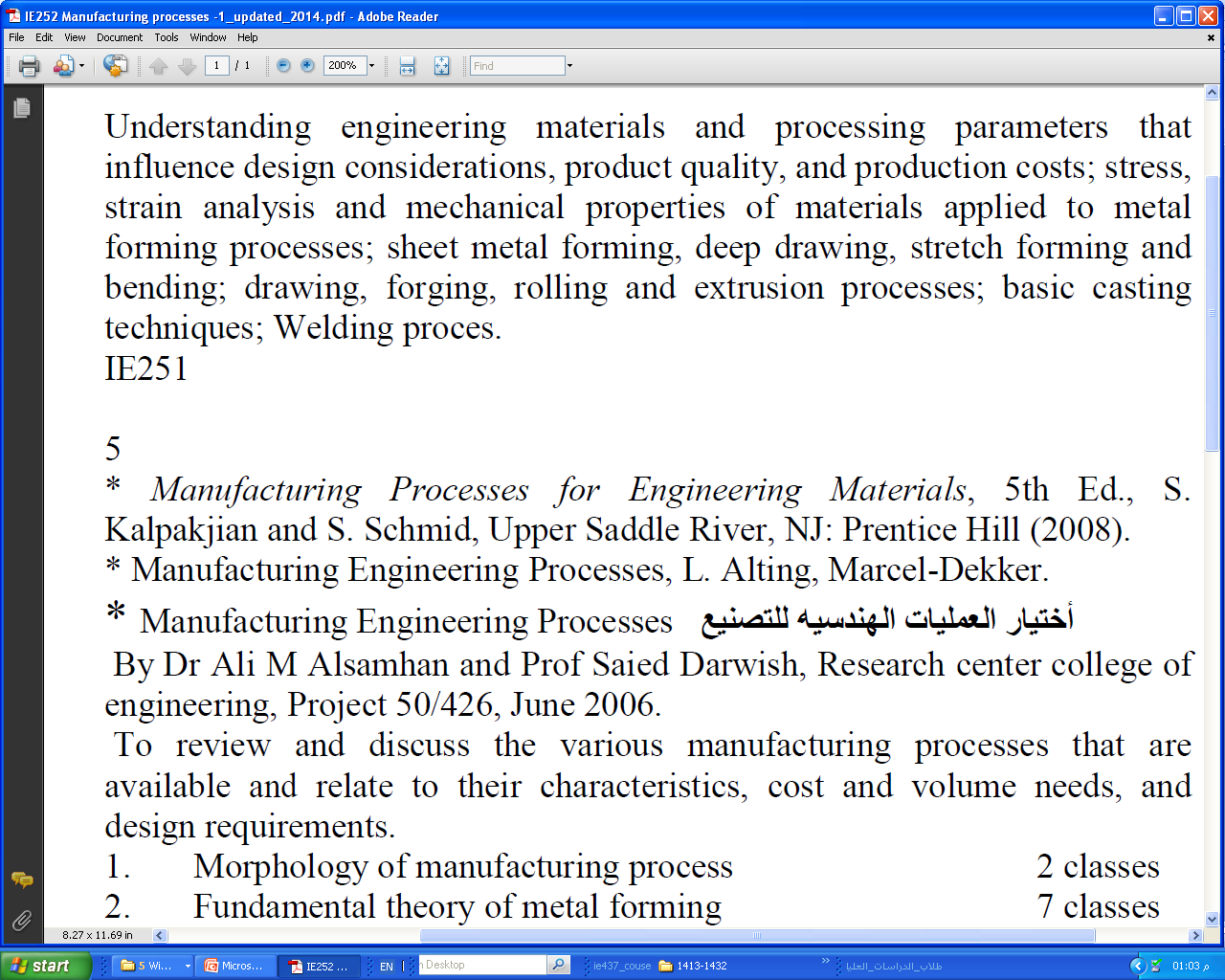 Course Catalogue Data: Manufacturing Process IE252
Updated Aug, 2014
6
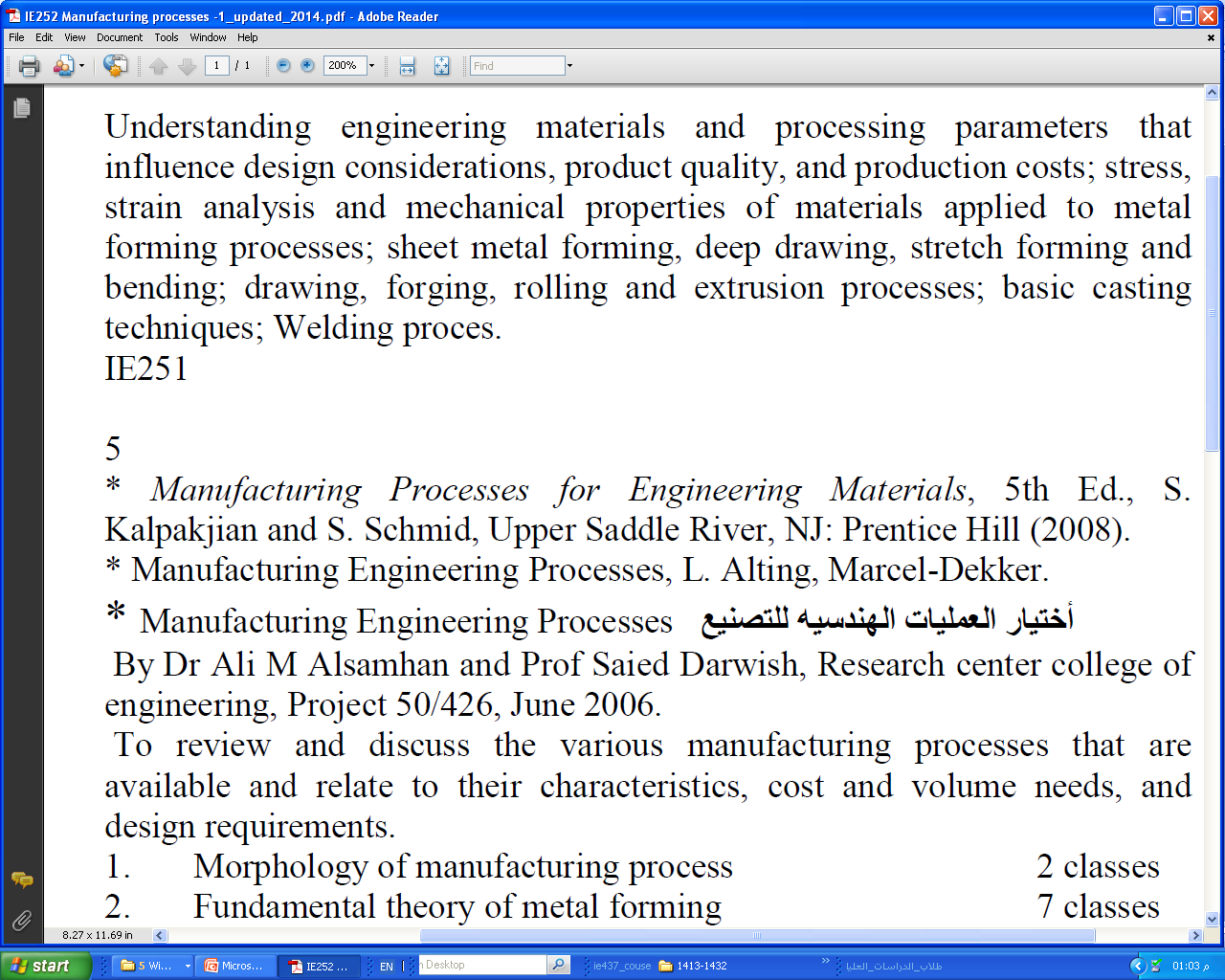 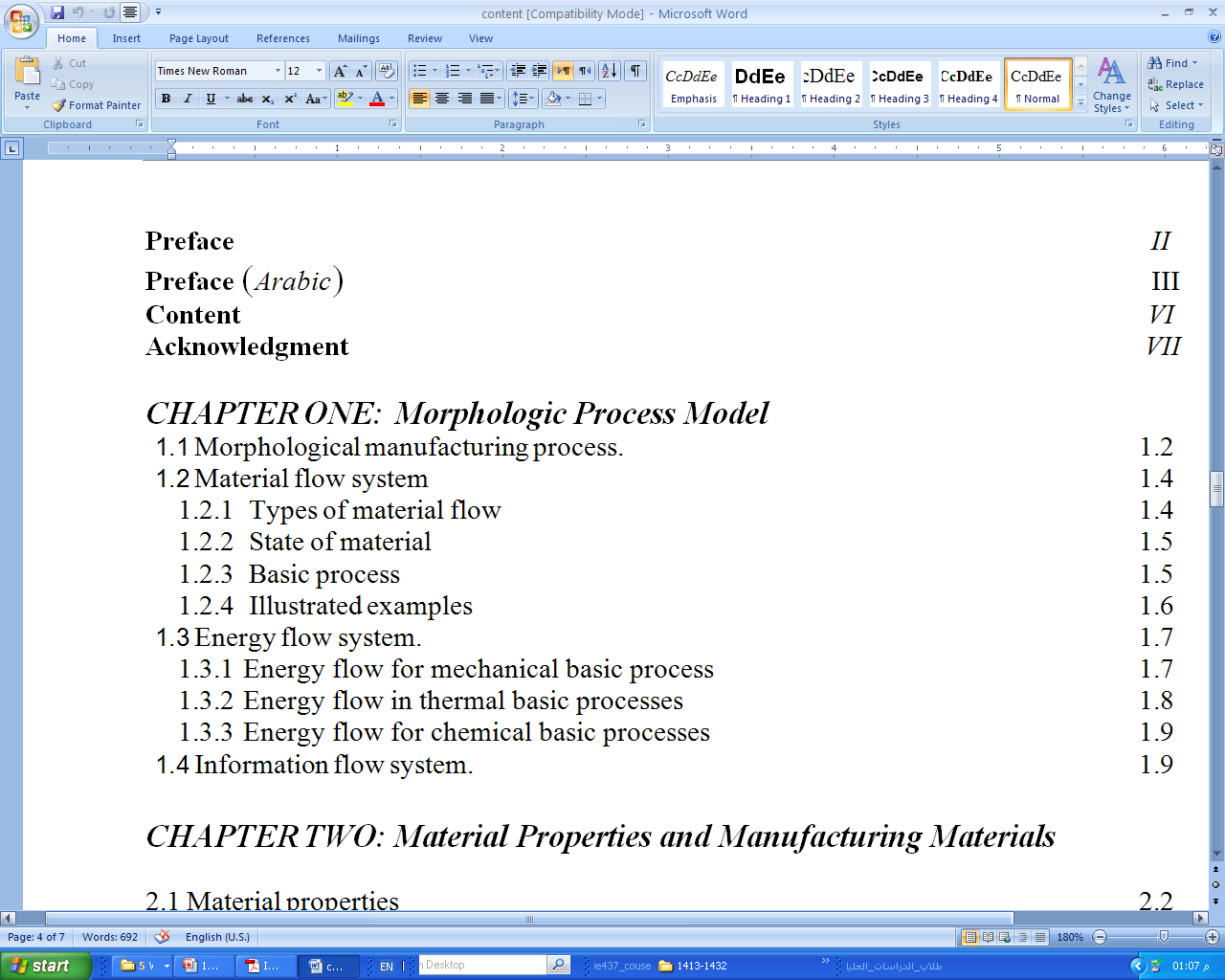 8/31/2014
Content
Course Catalogue Data: Manufacturing Process IE252
7
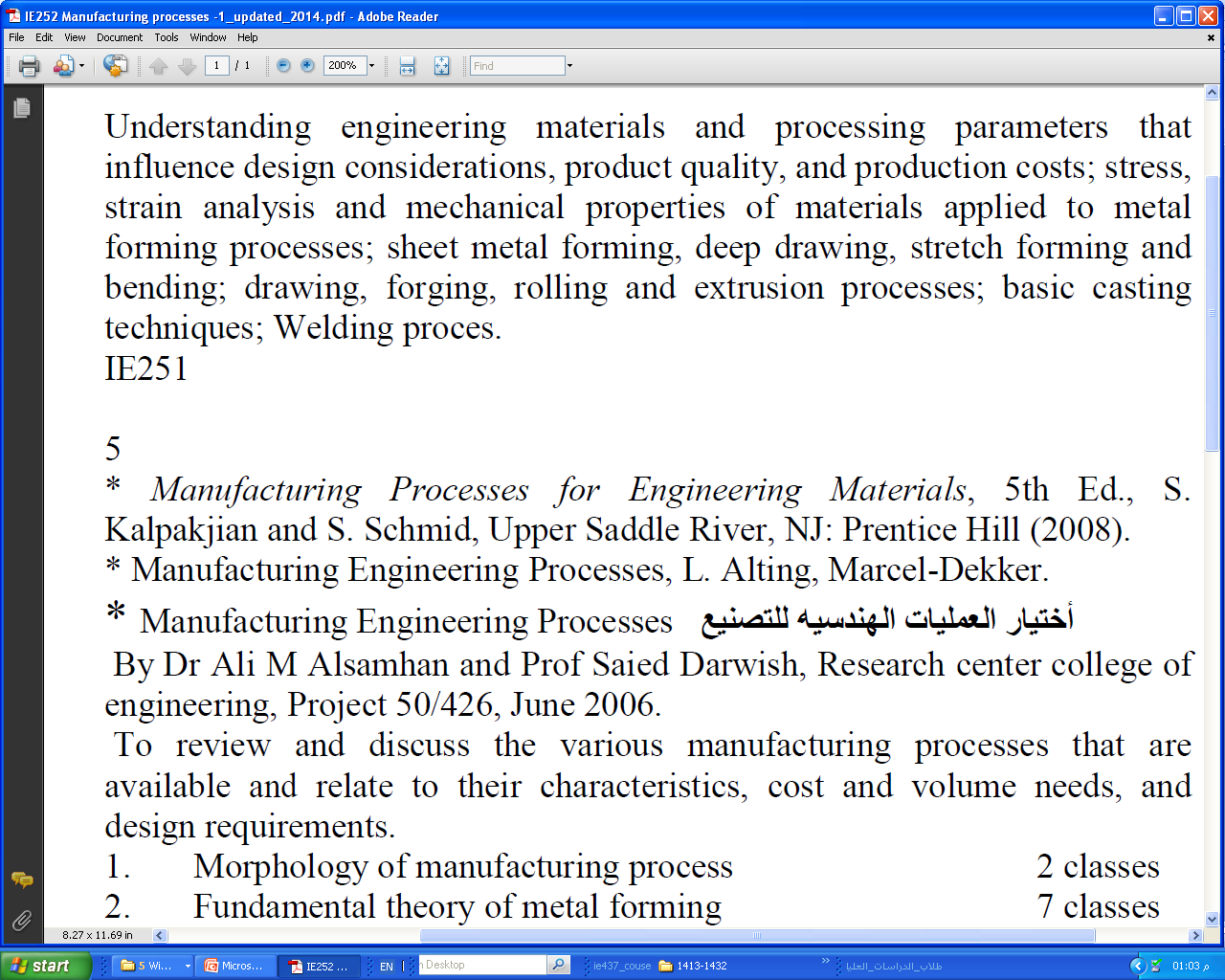 Content
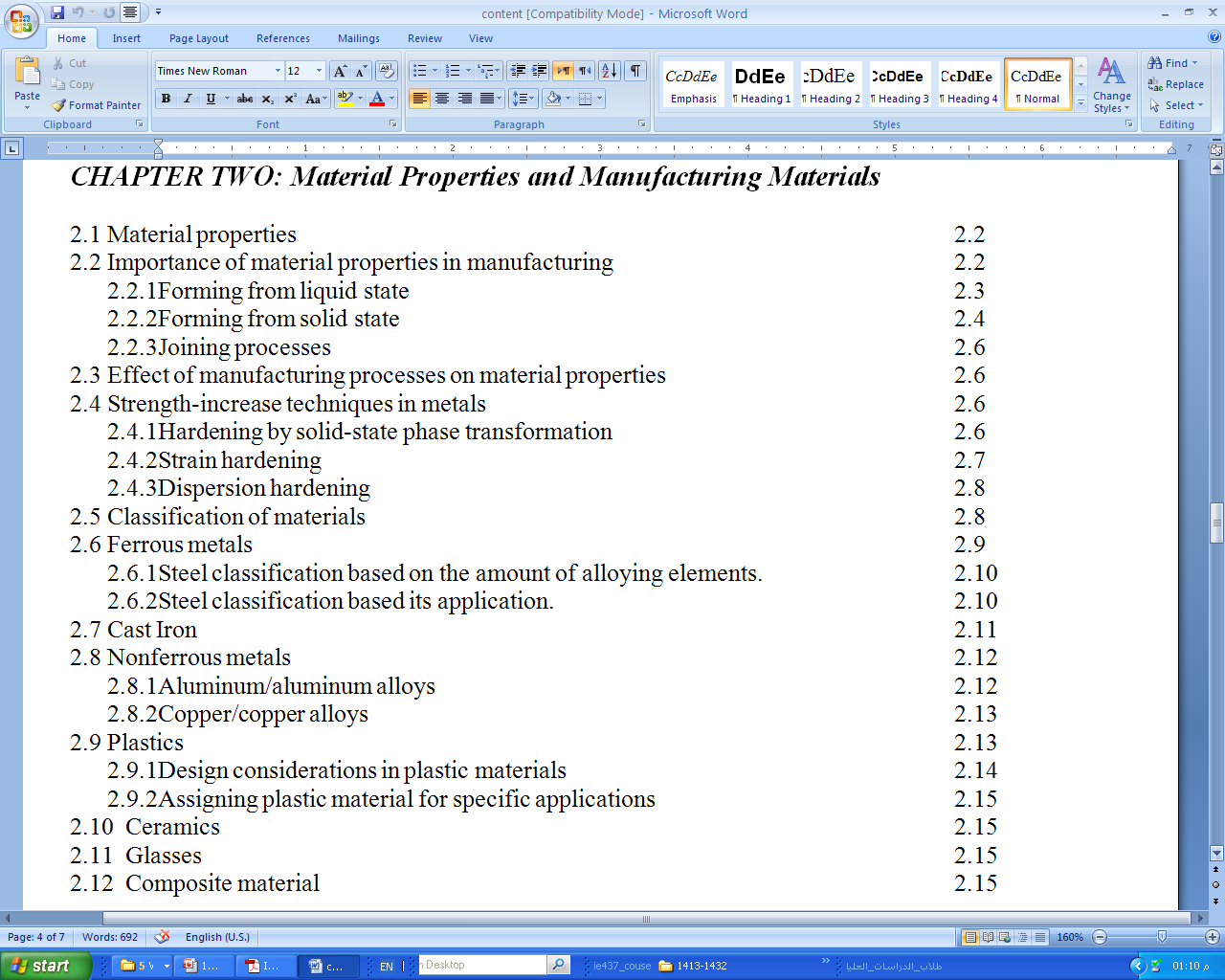 8/31/2014
Only covered
Course Catalogue Data: Manufacturing Process IE252
8
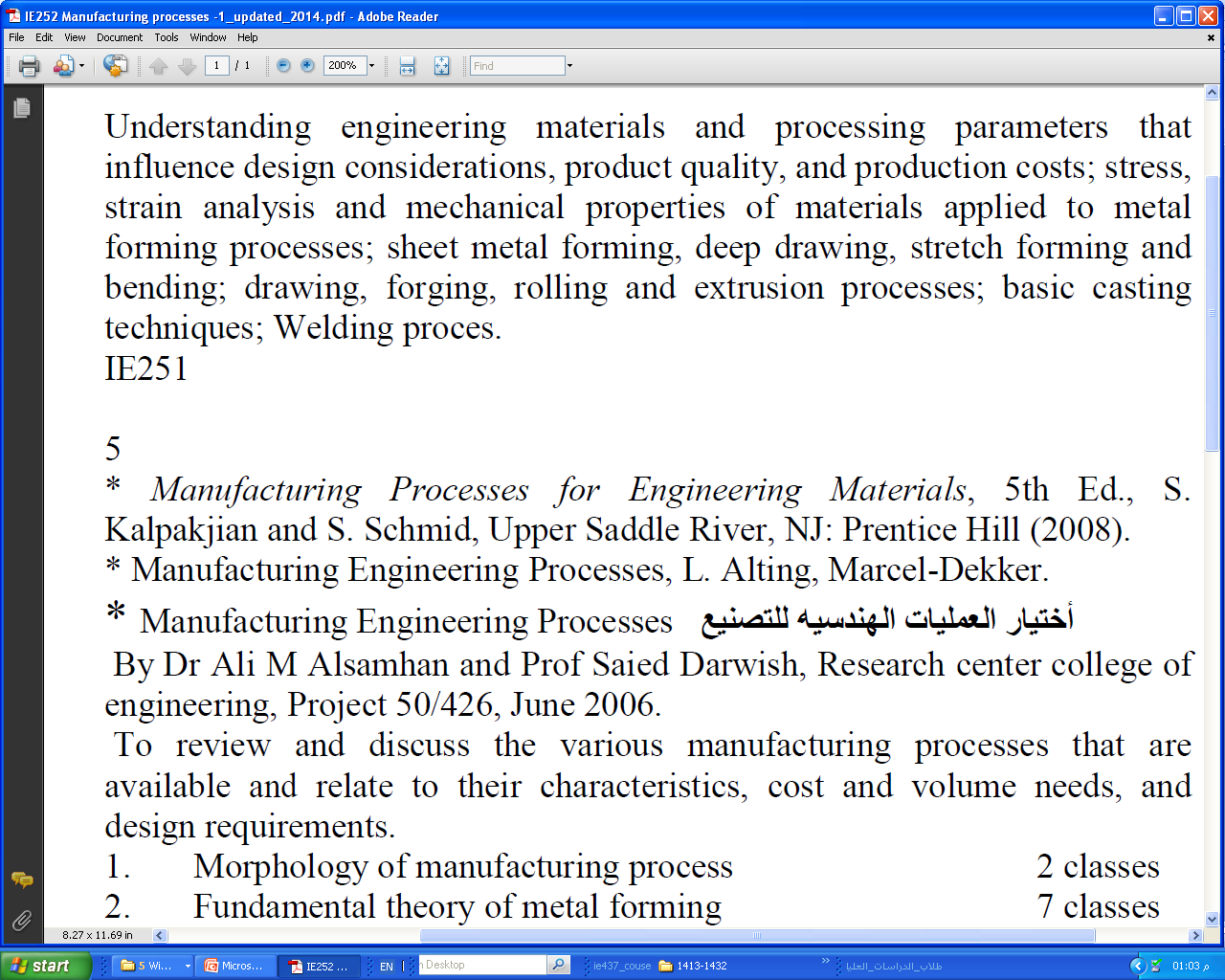 Content
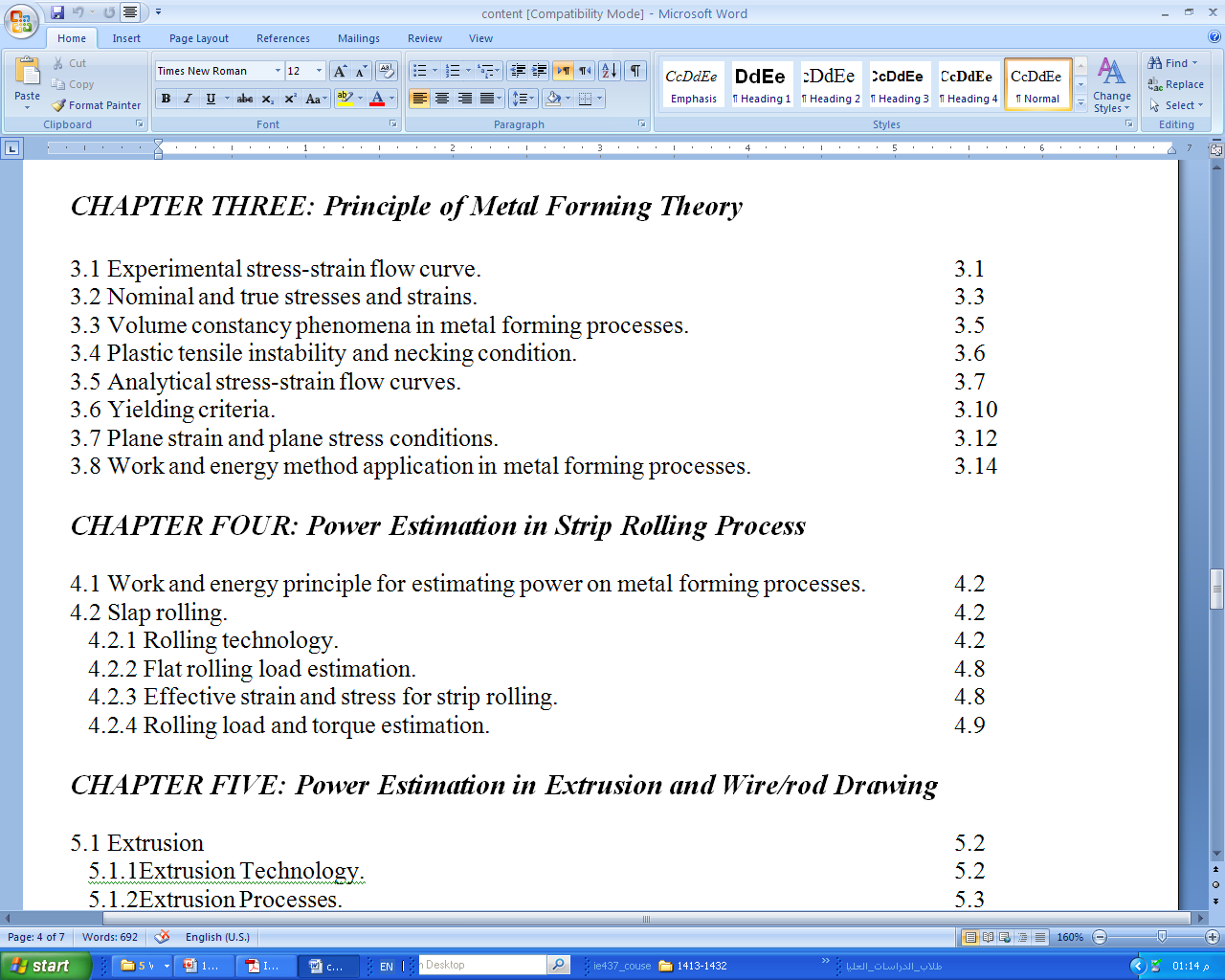 8/31/2014
Course Catalogue Data: Manufacturing Process IE252
9
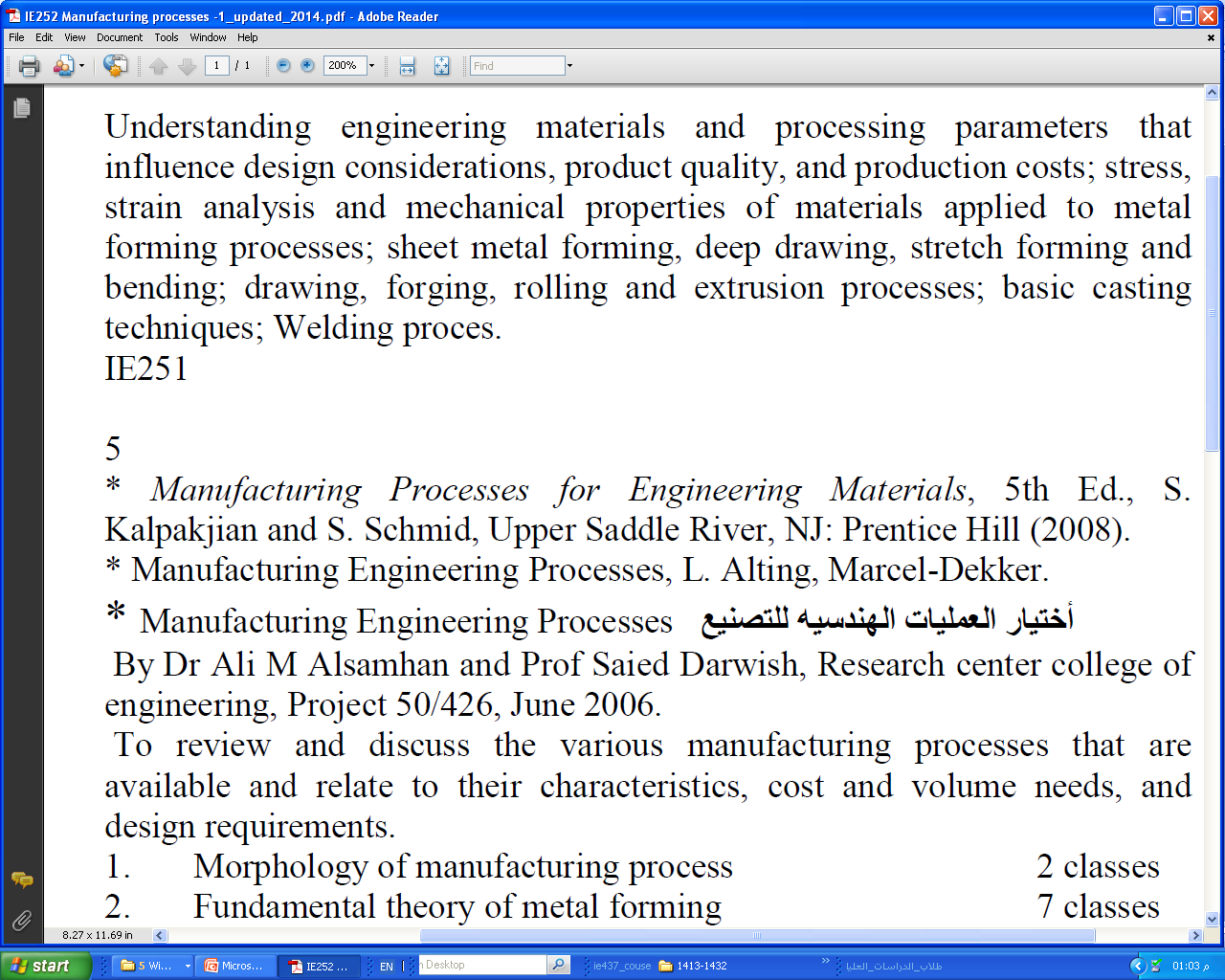 Content
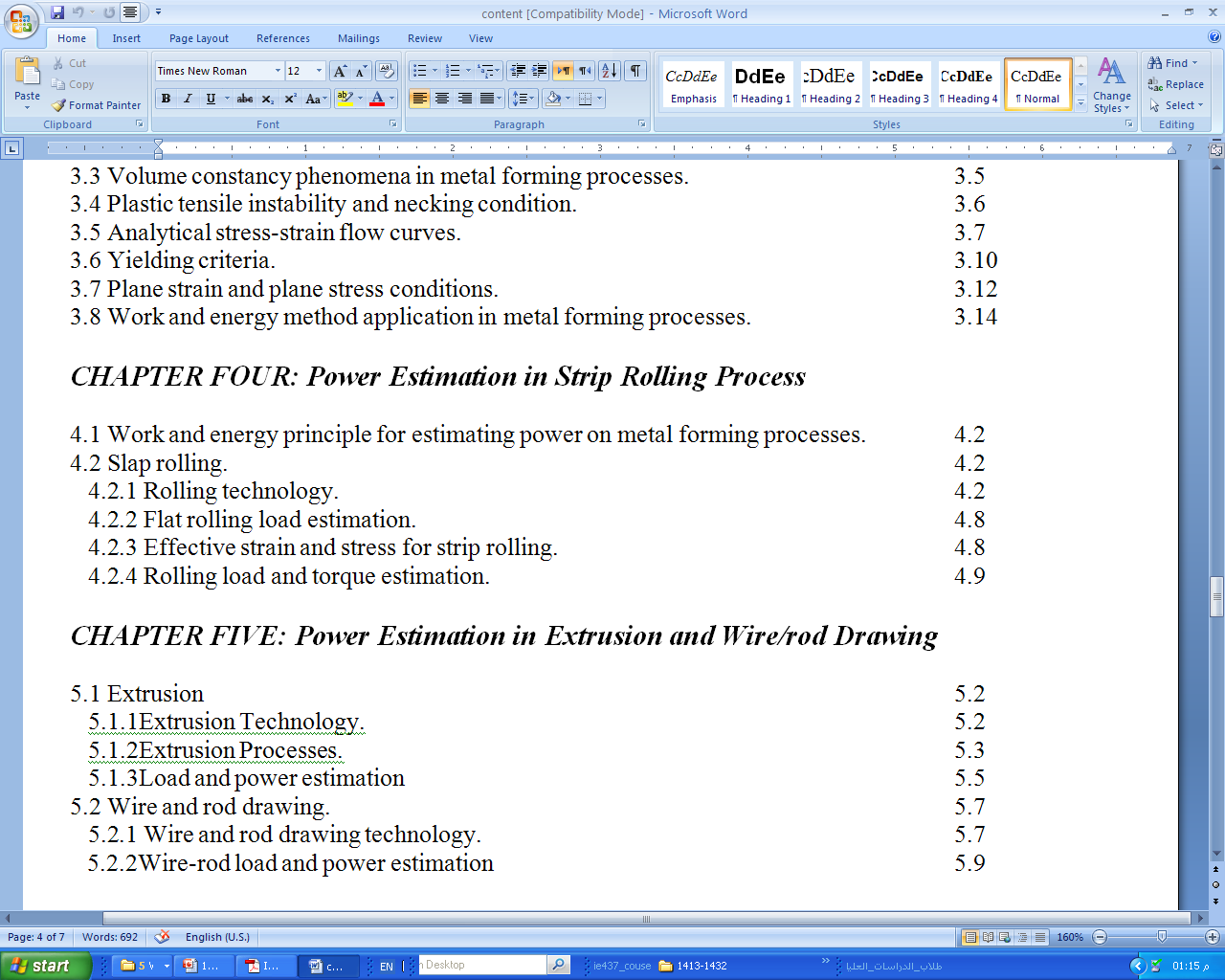 8/31/2014
Course Catalogue Data: Manufacturing Process IE252
10
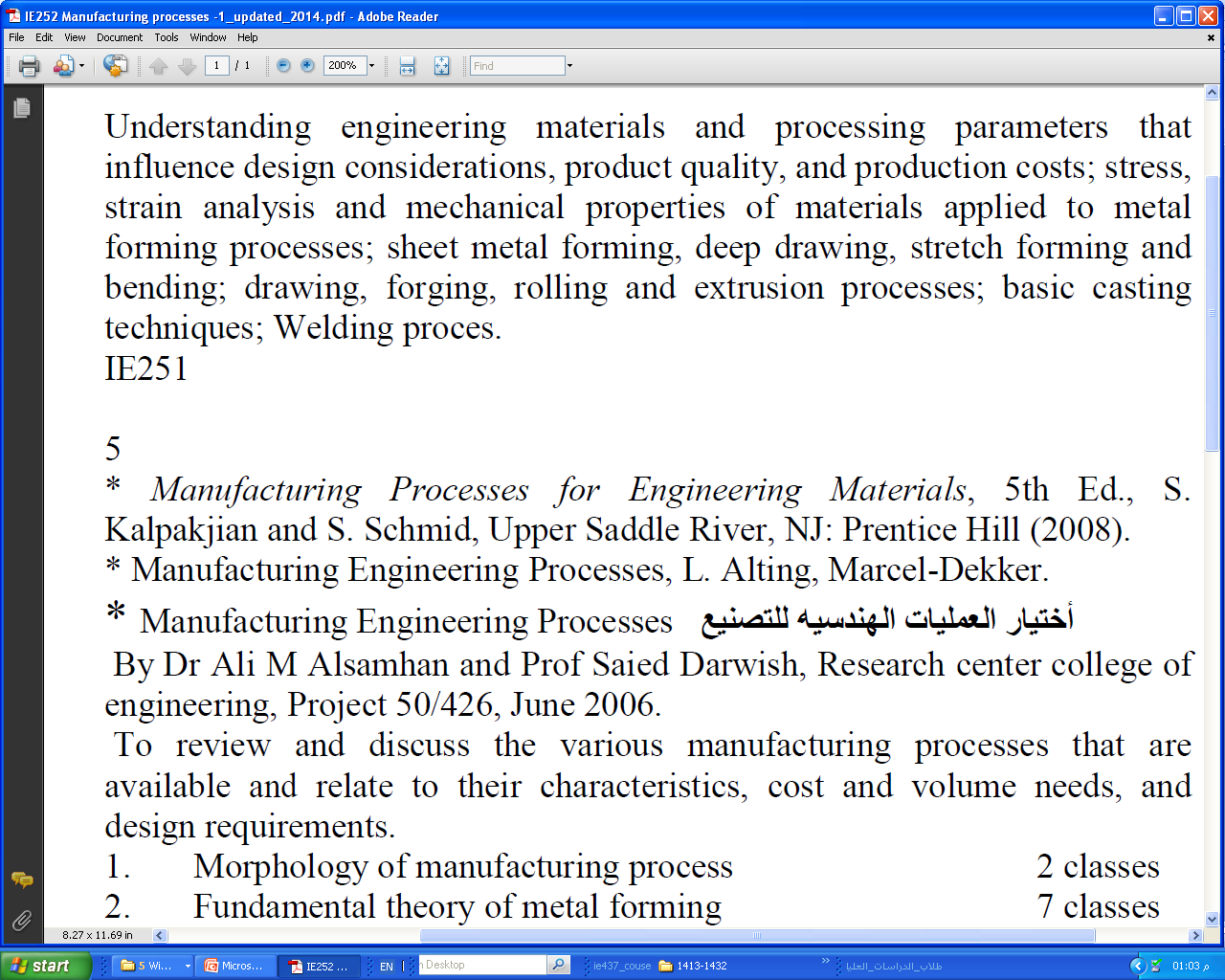 Content
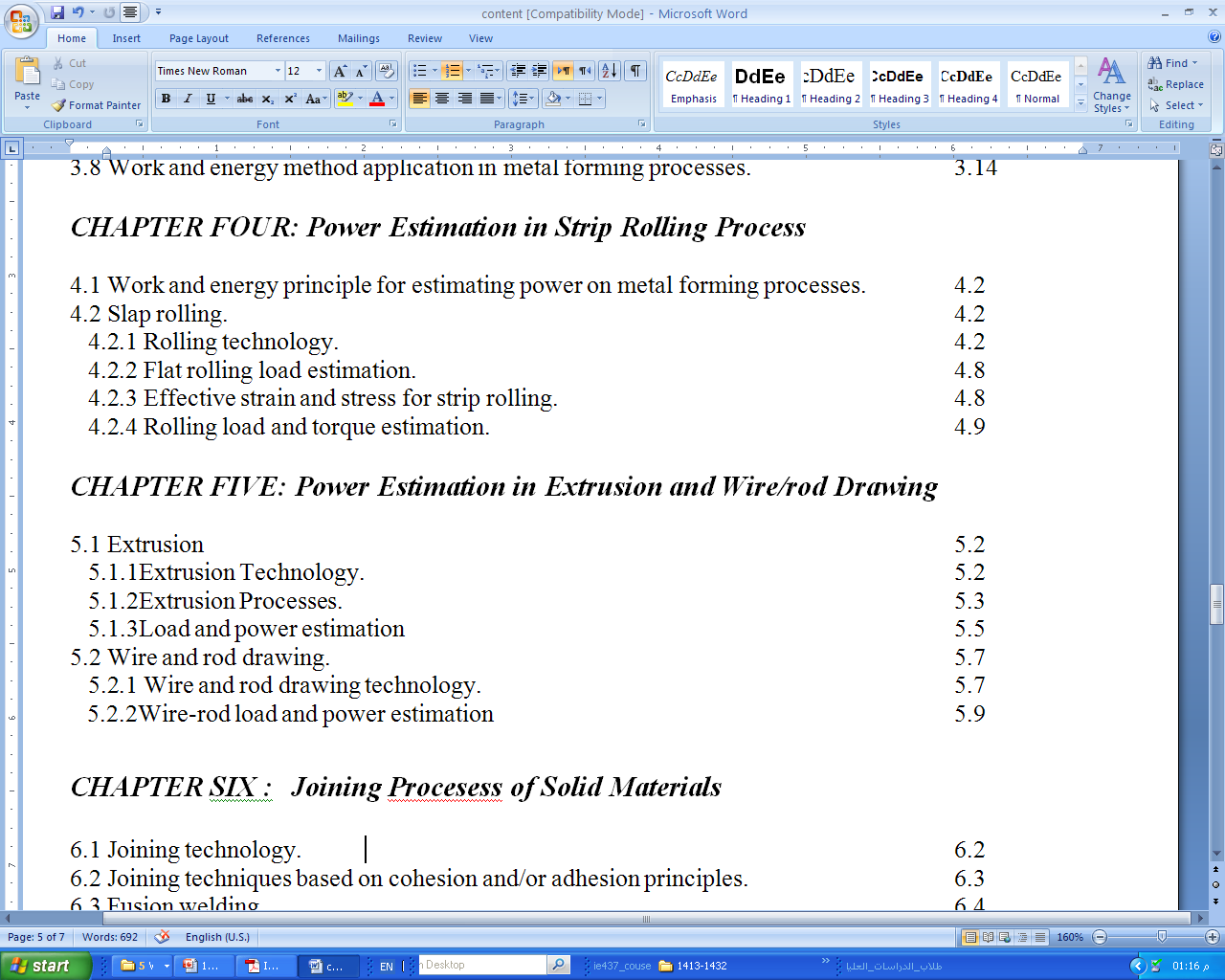 8/31/2014
Course Catalogue Data: Manufacturing Process IE252
11
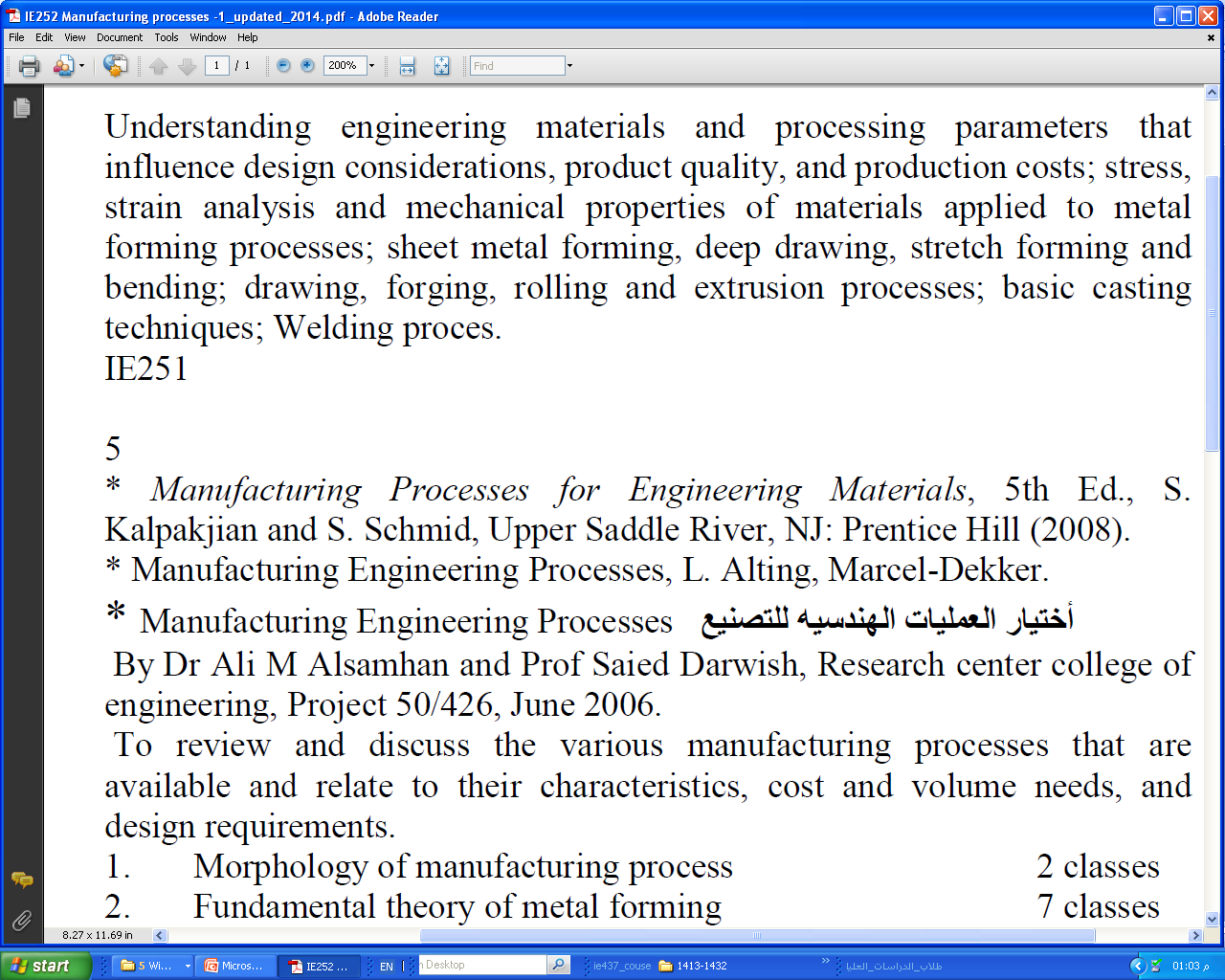 Content
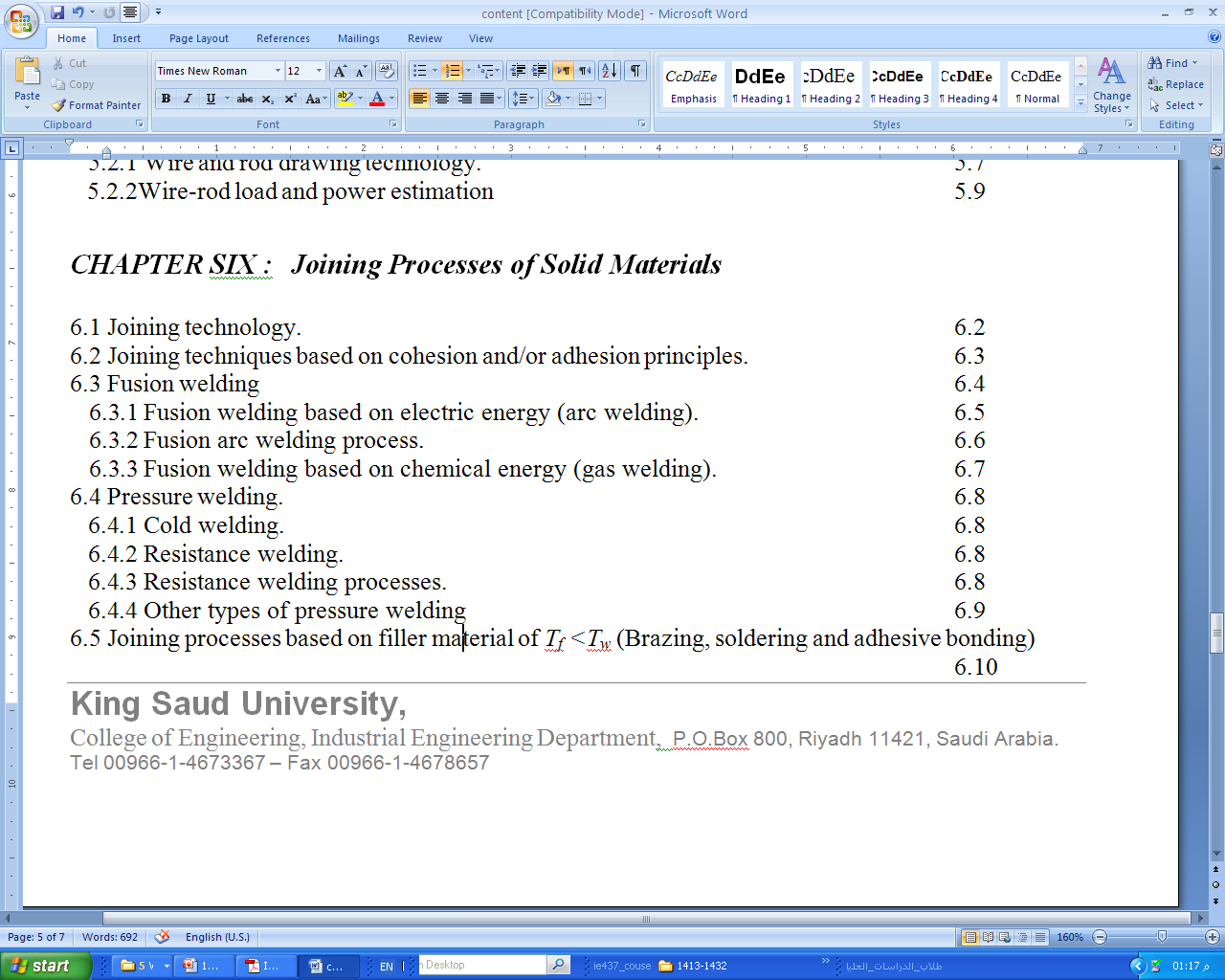 8/31/2014
Course Catalogue Data: Manufacturing Process IE252
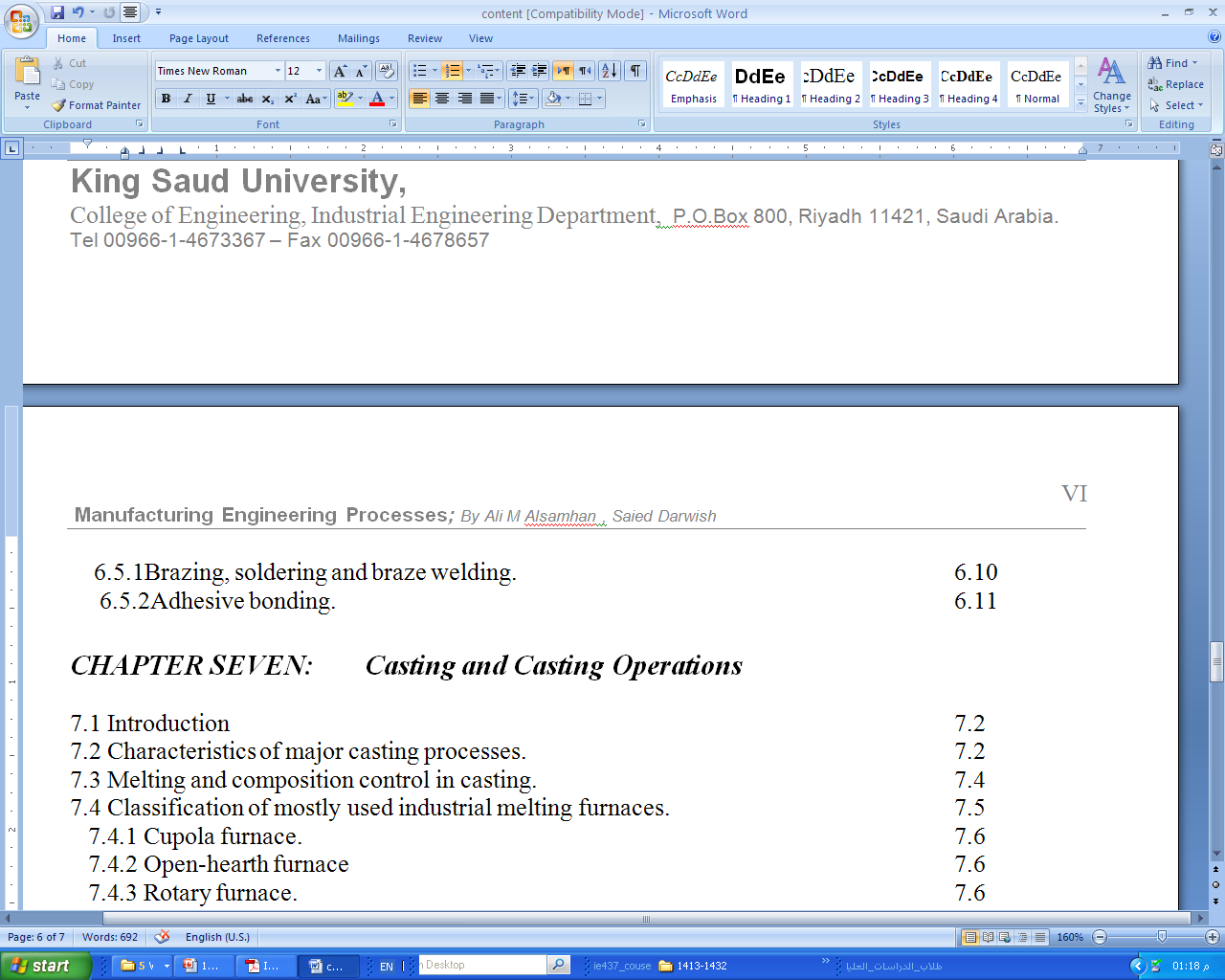 12
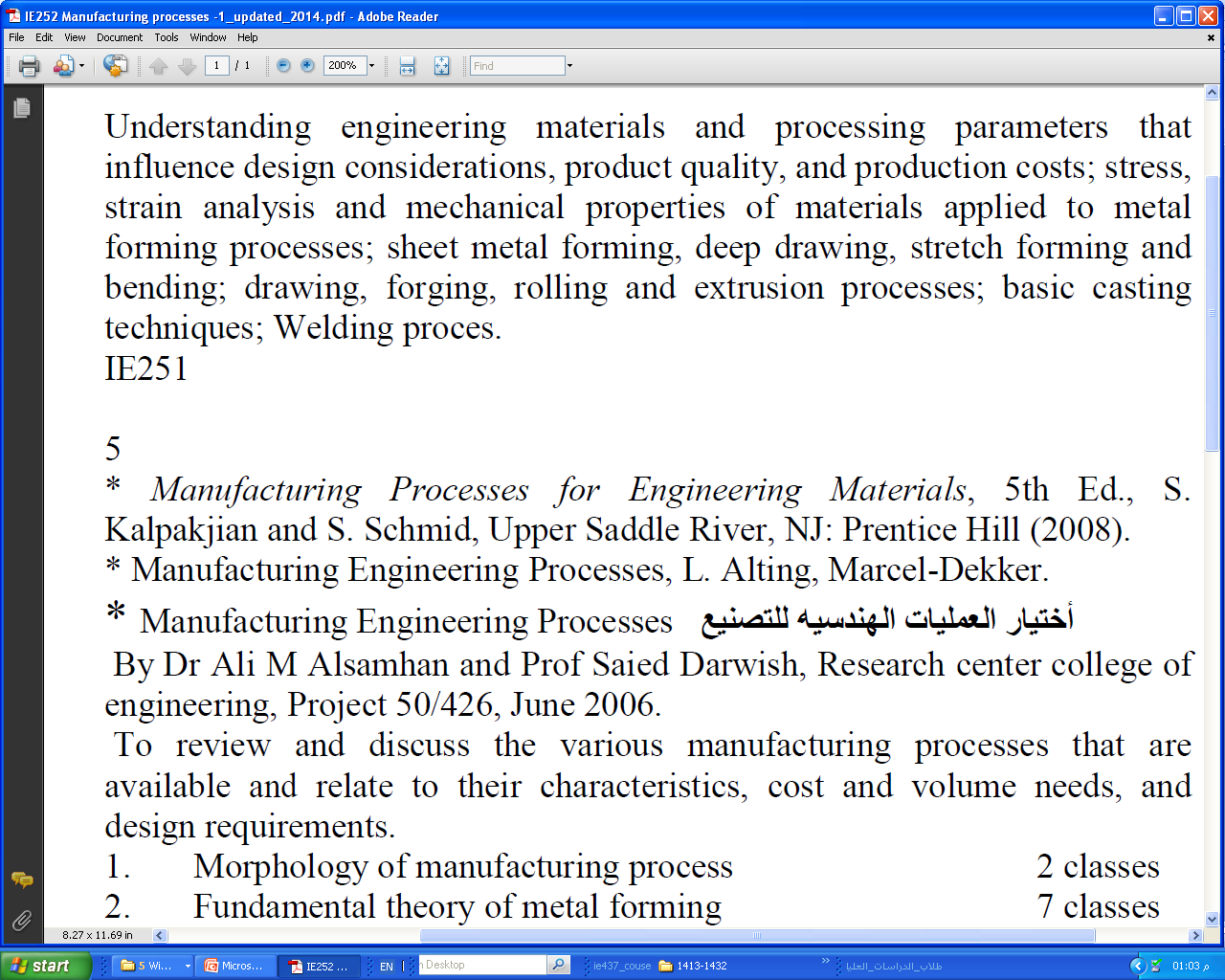 Content
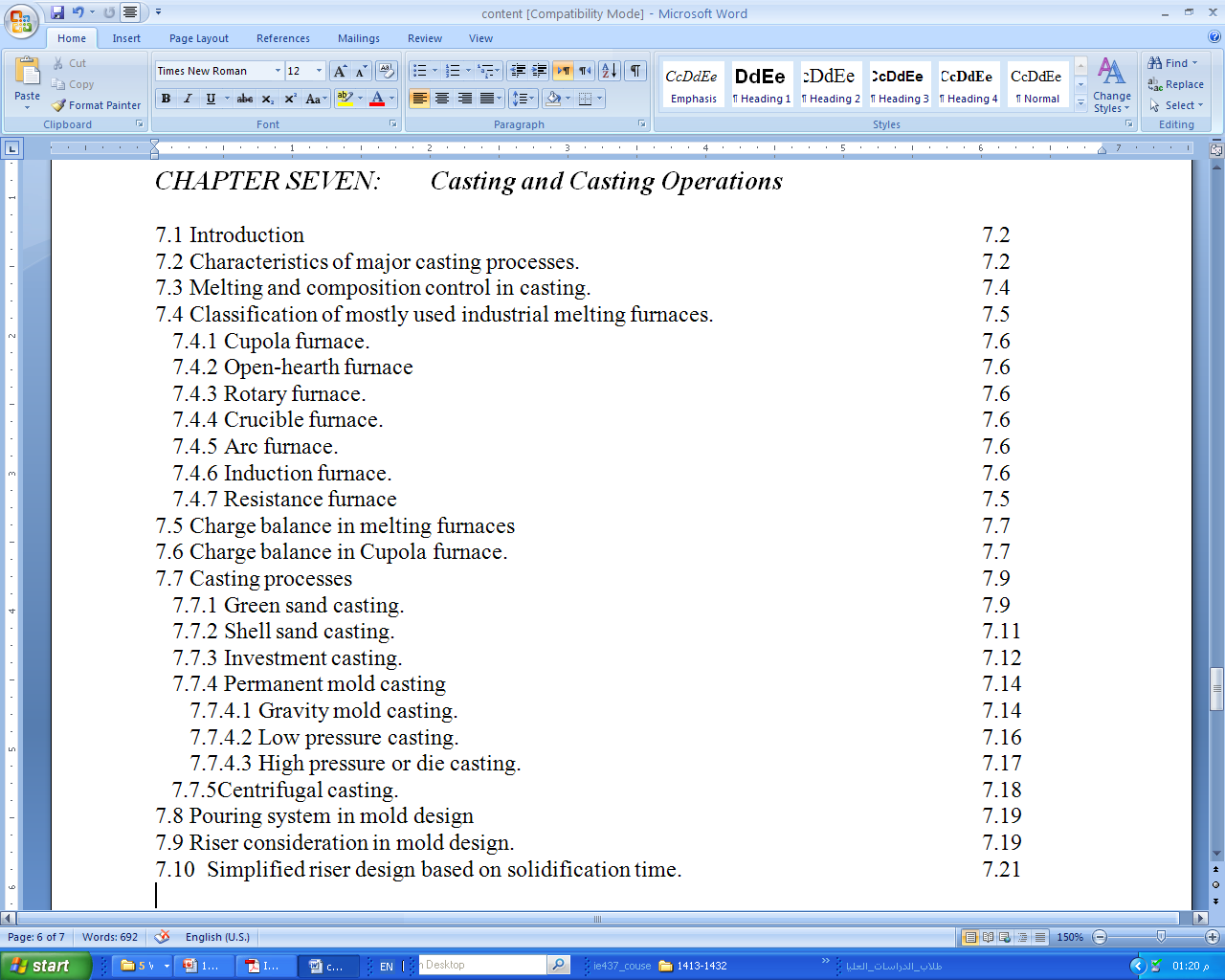 8/31/2014
Course Catalogue Data: Manufacturing Process IE252
13
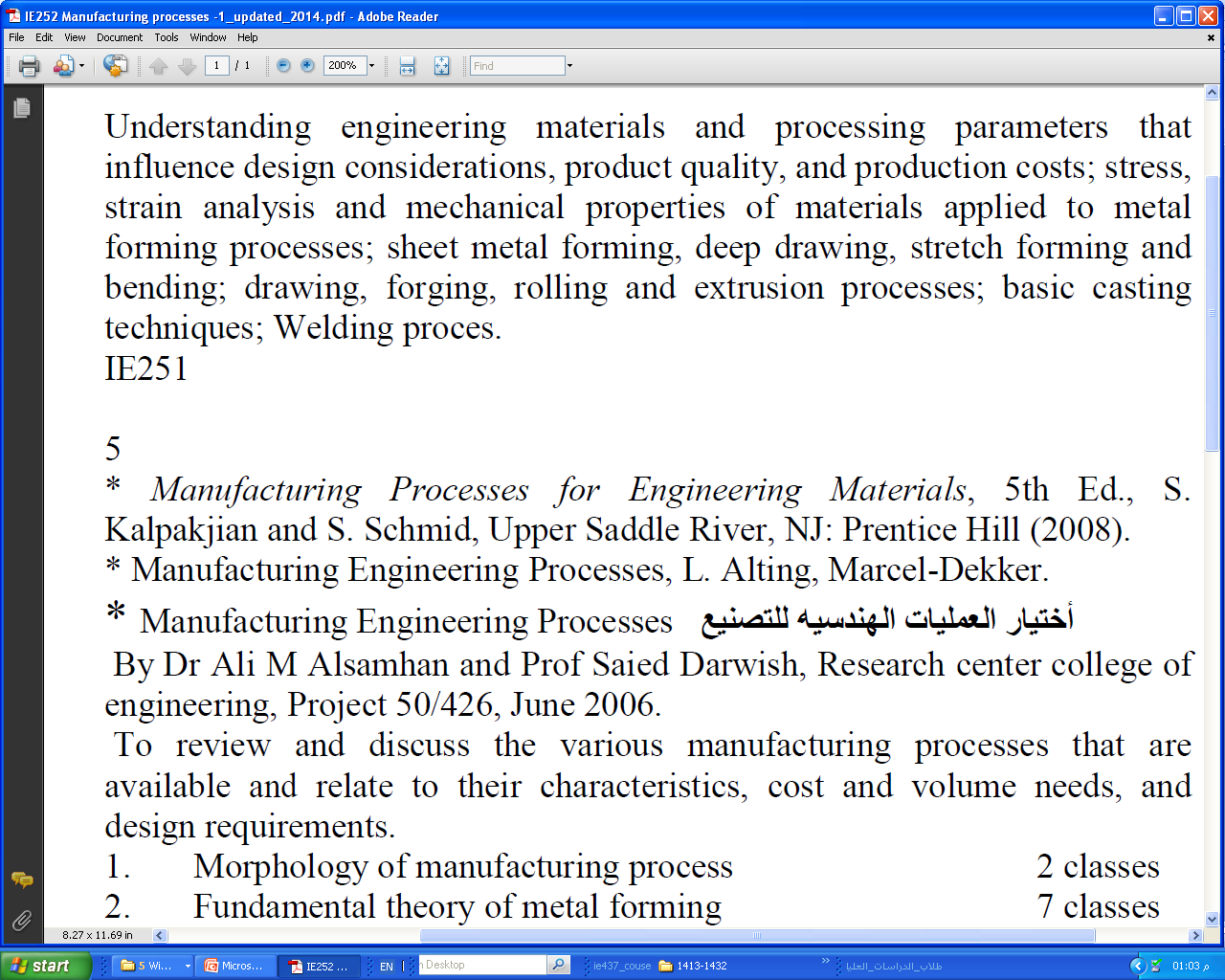 Content
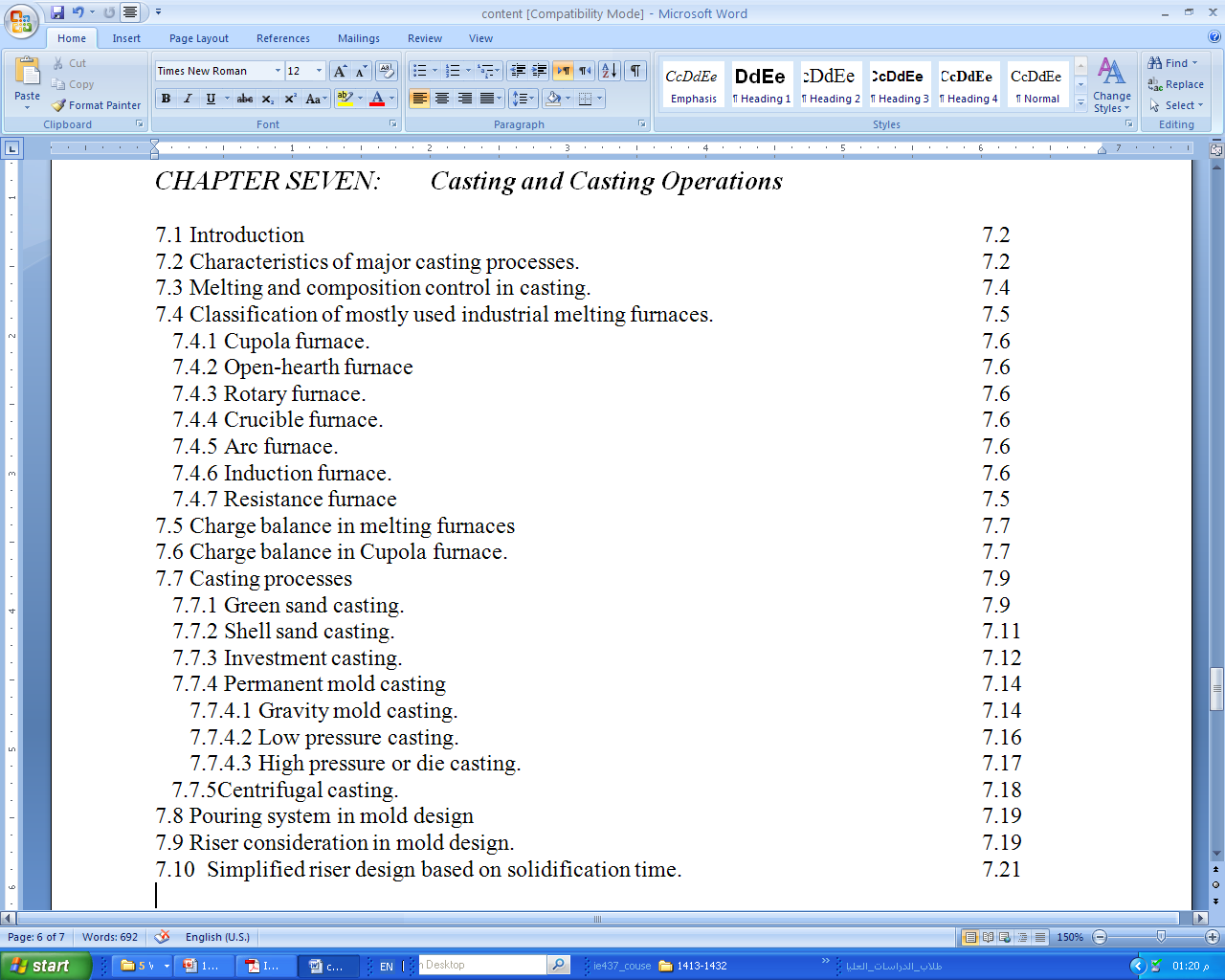 8/31/2014
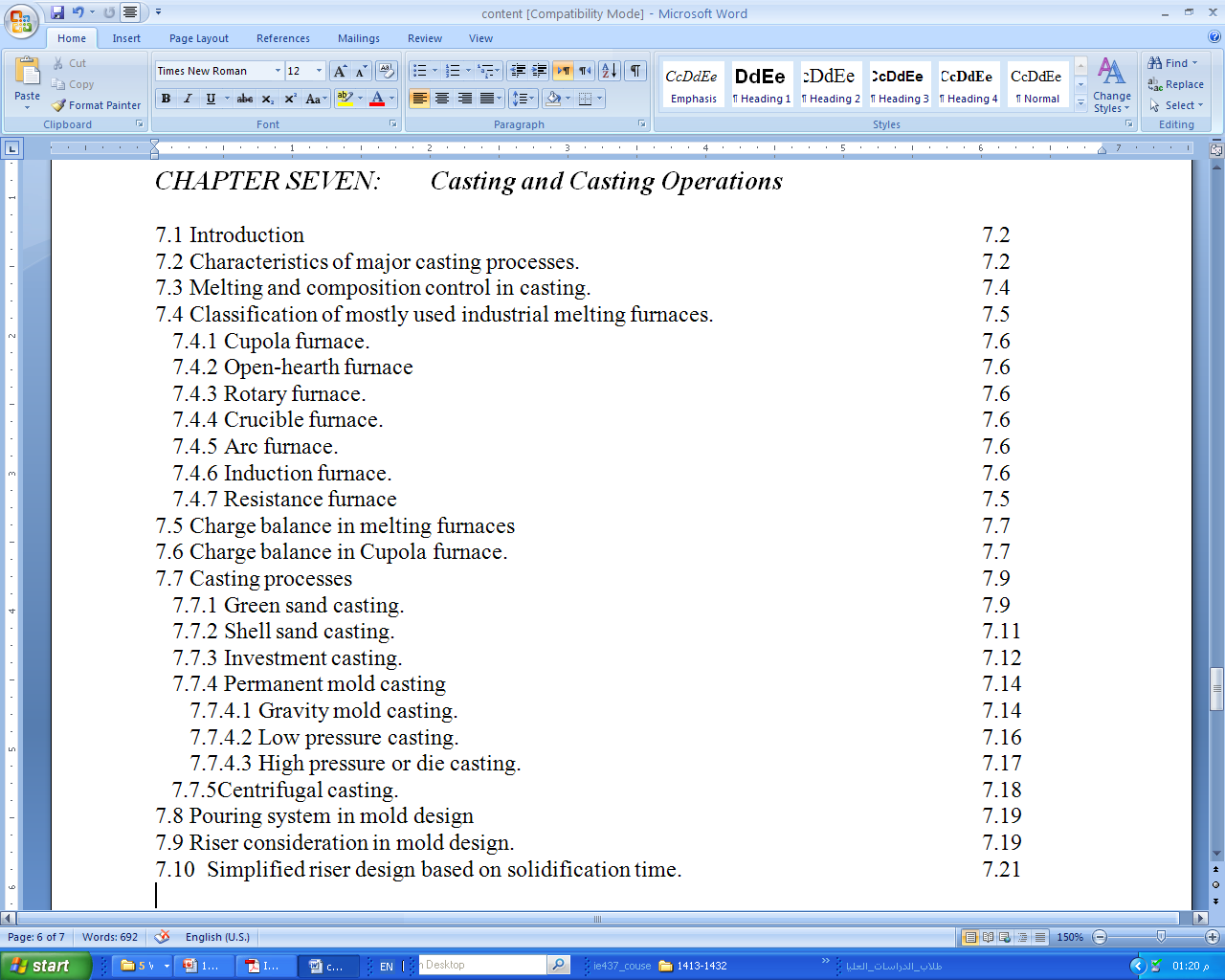 Course Catalogue Data: Manufacturing Process IE252
14
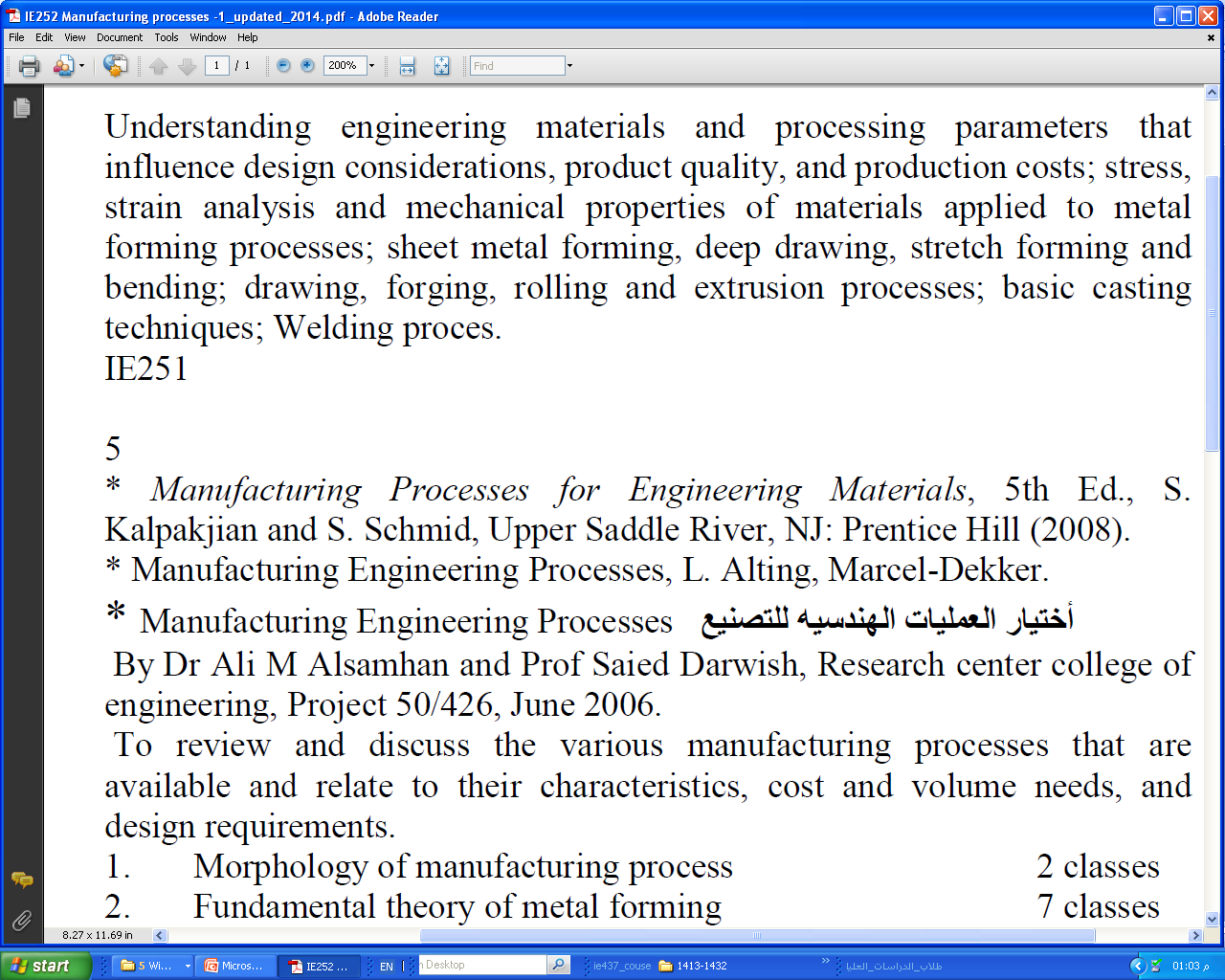 Content
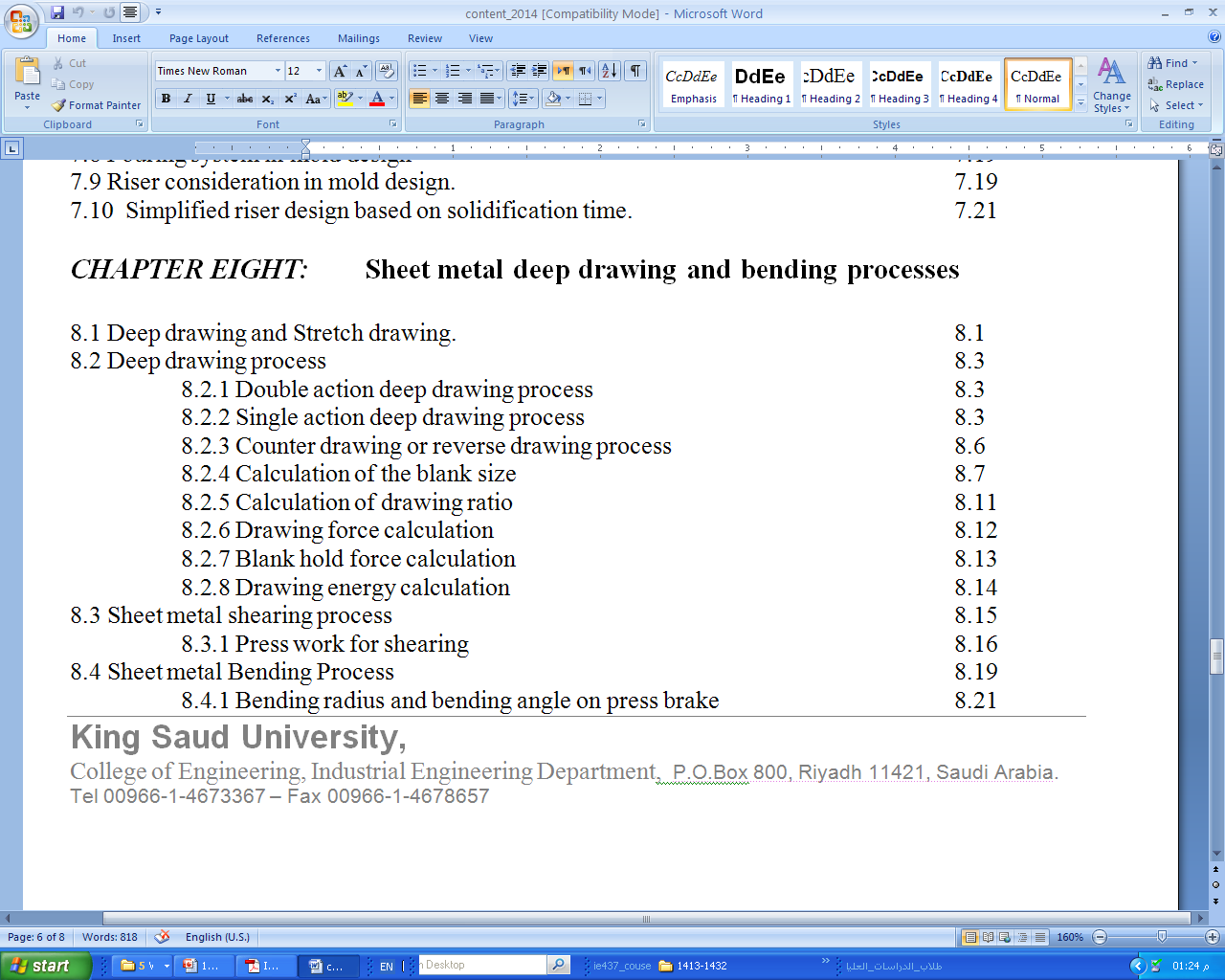 8/31/2014
Course Catalogue Data: Manufacturing Process IE252
15
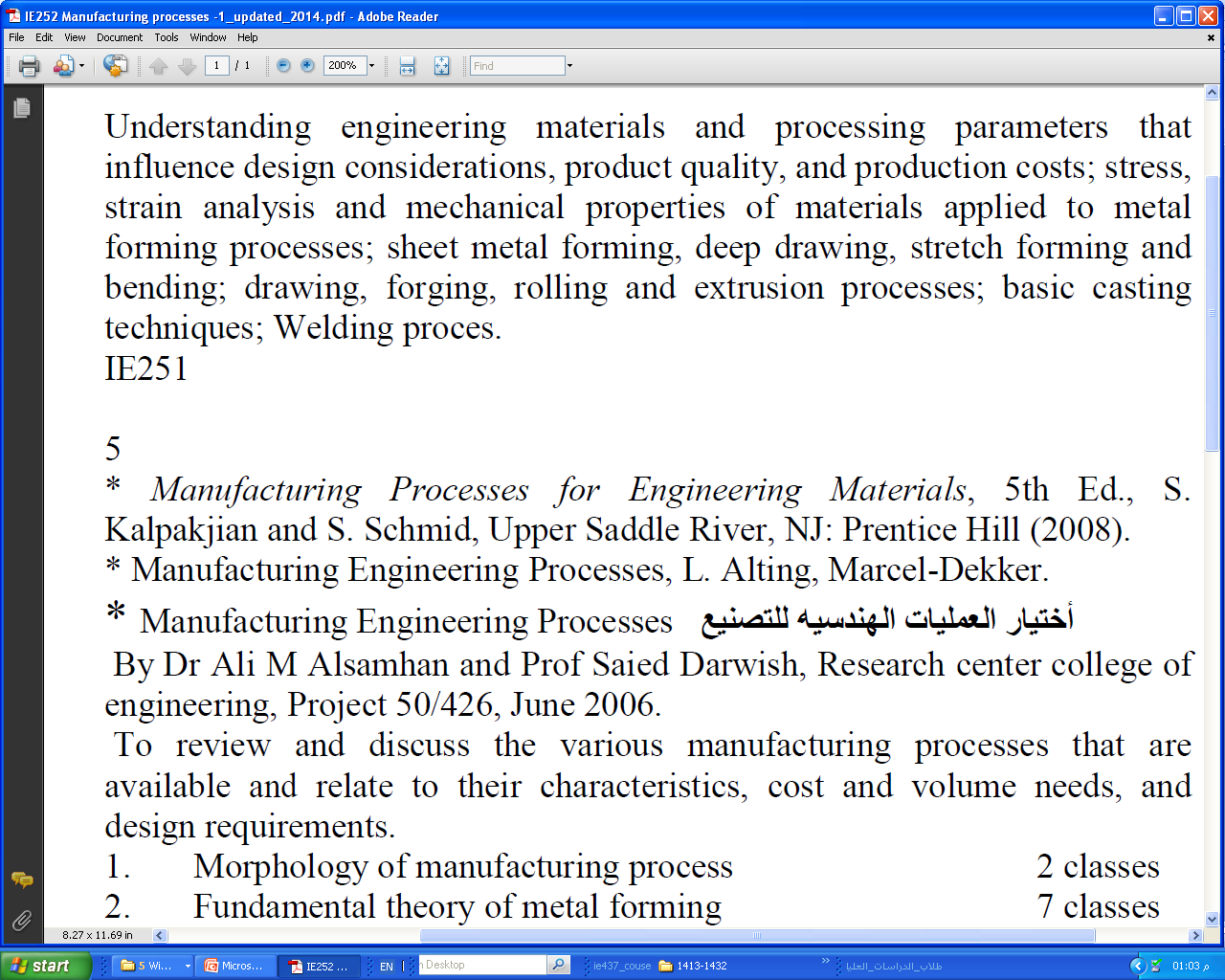 Content
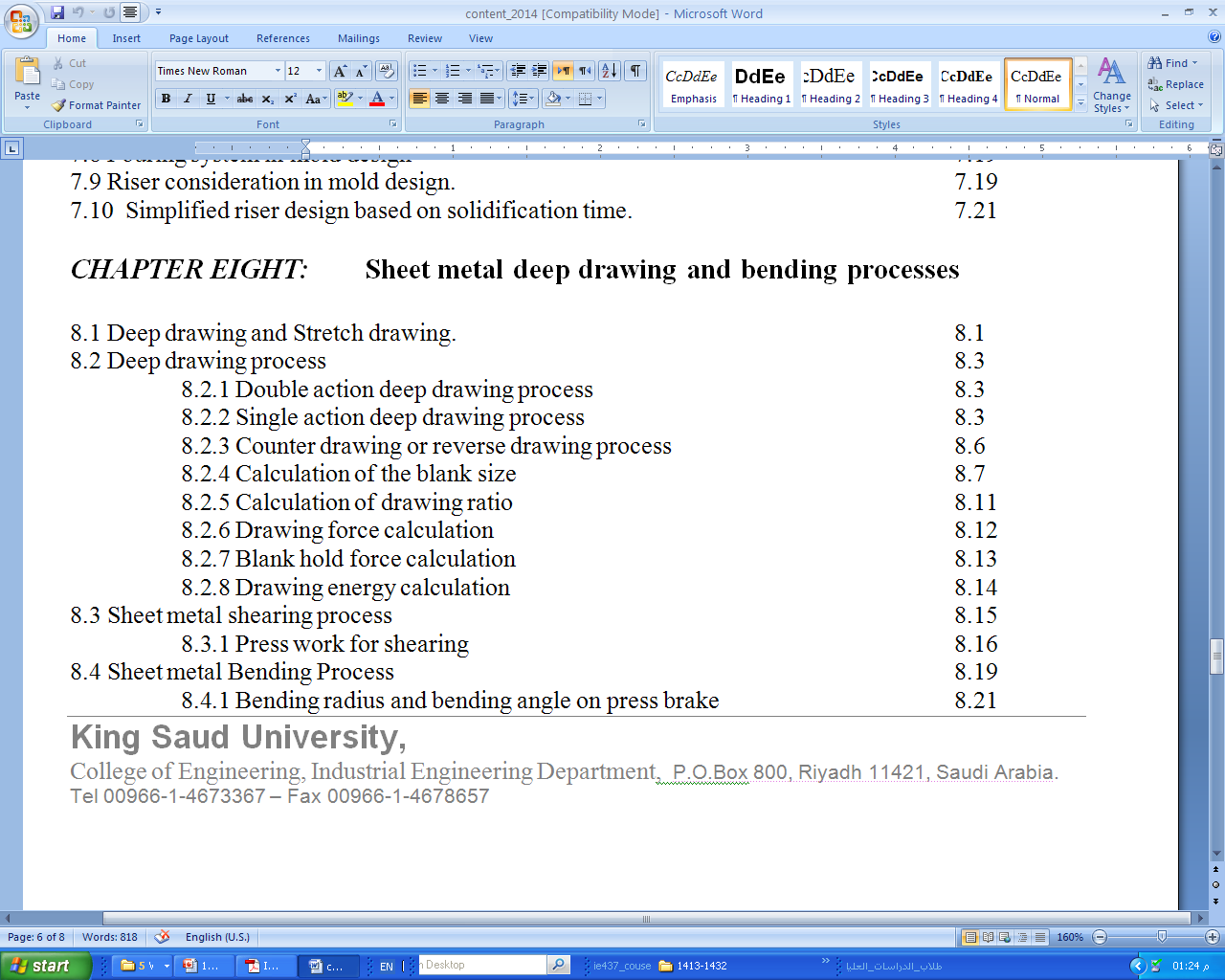 8/31/2014
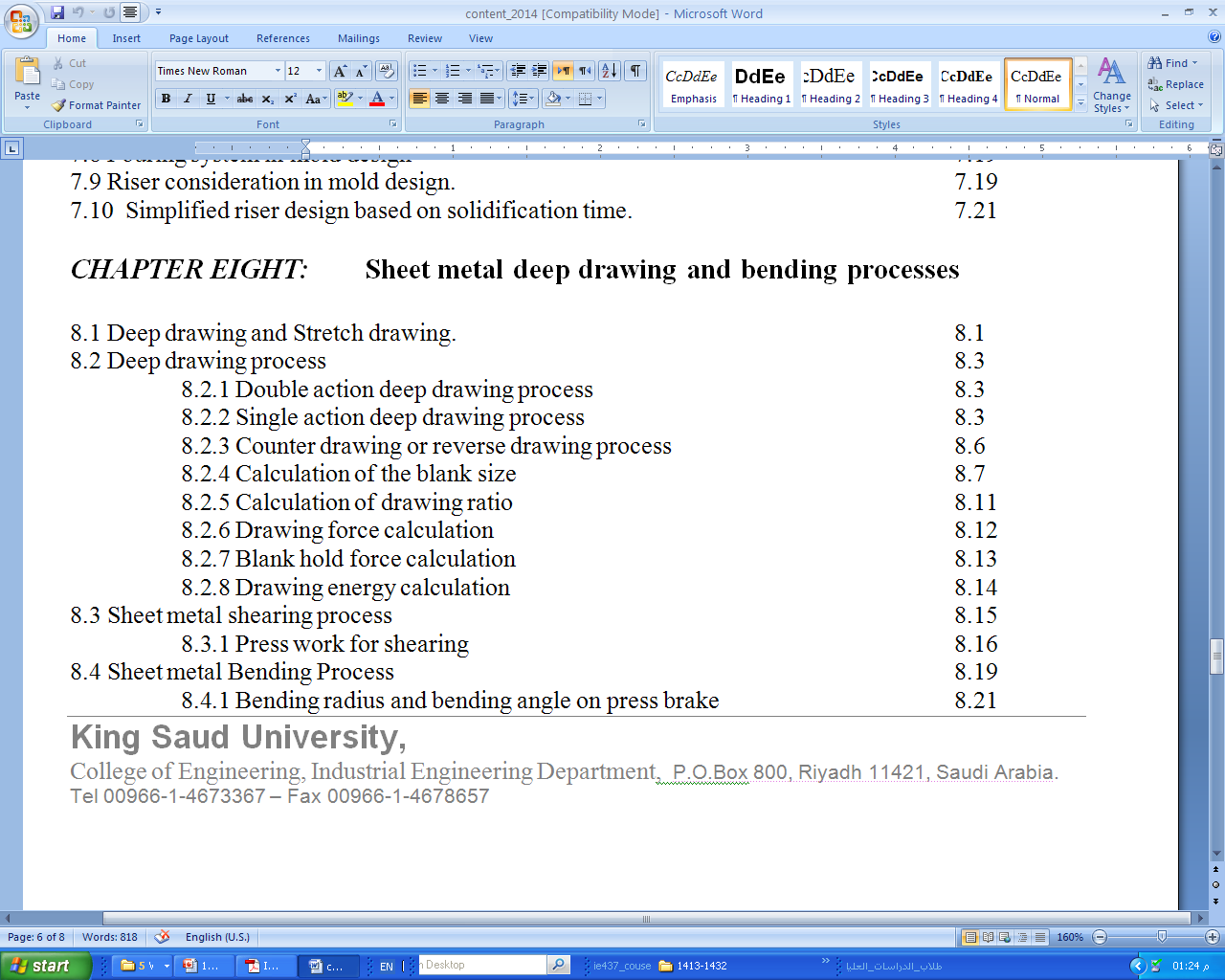 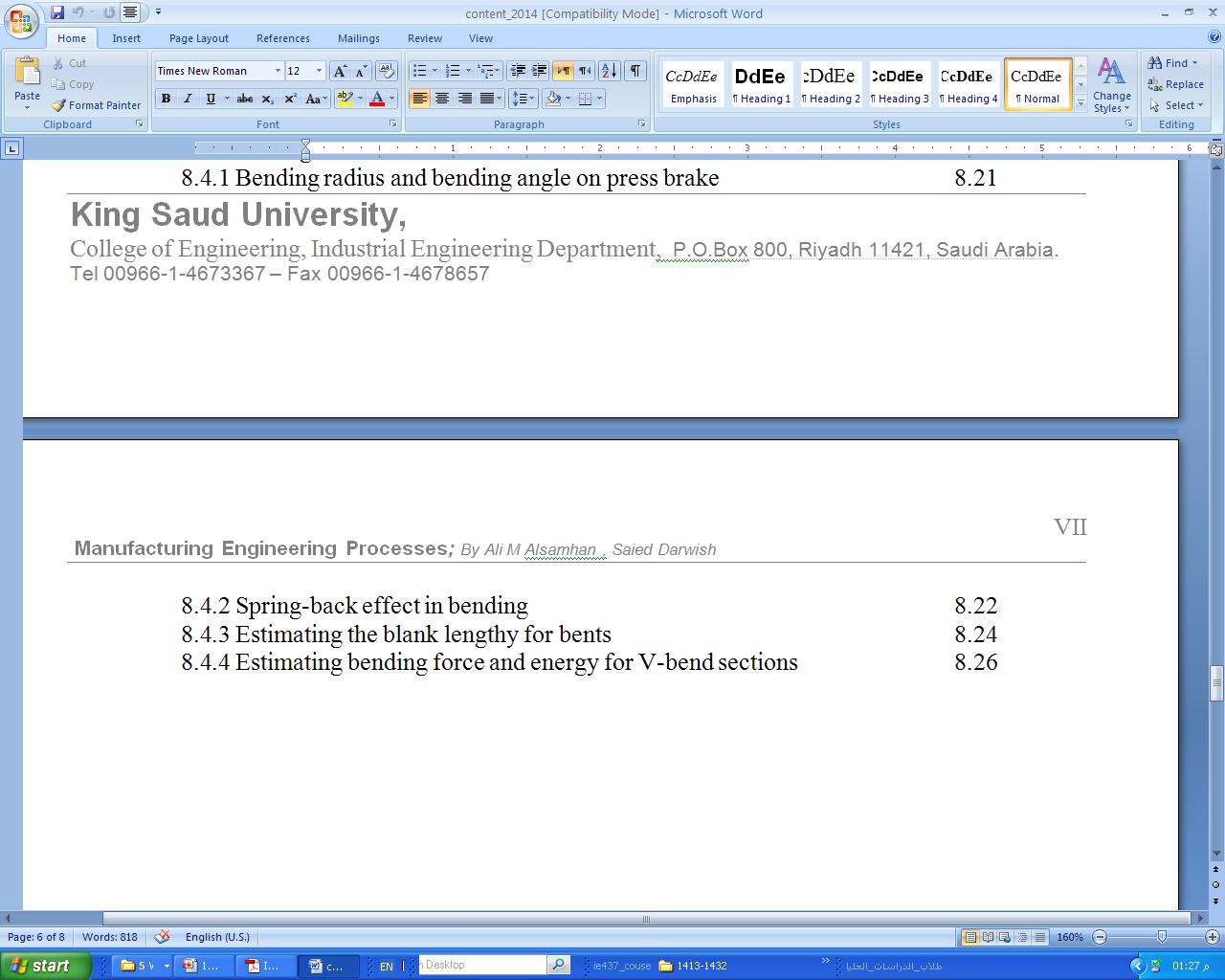 Course Catalogue Data: Manufacturing Process IE252
16
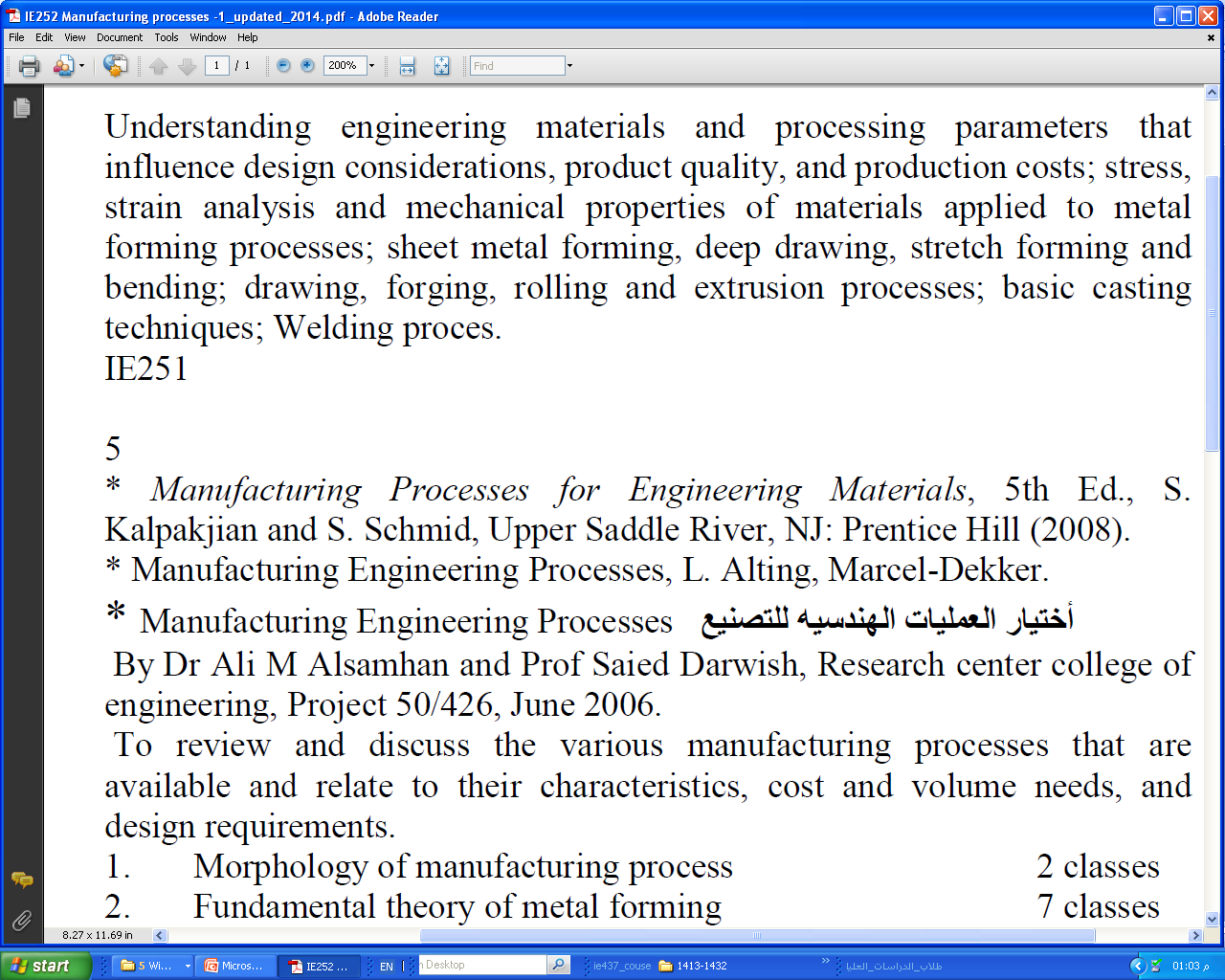 8/31/2014
End of Content
Course Catalogue Data: Manufacturing Process IE252
17